2023-2024 AccessibilityTASI
Accommodation Policy
2023-2024 Accommodations Agenda
3
NEW
2023–2024 Accommodation Updates
Ordering Braille Materials in TIDE
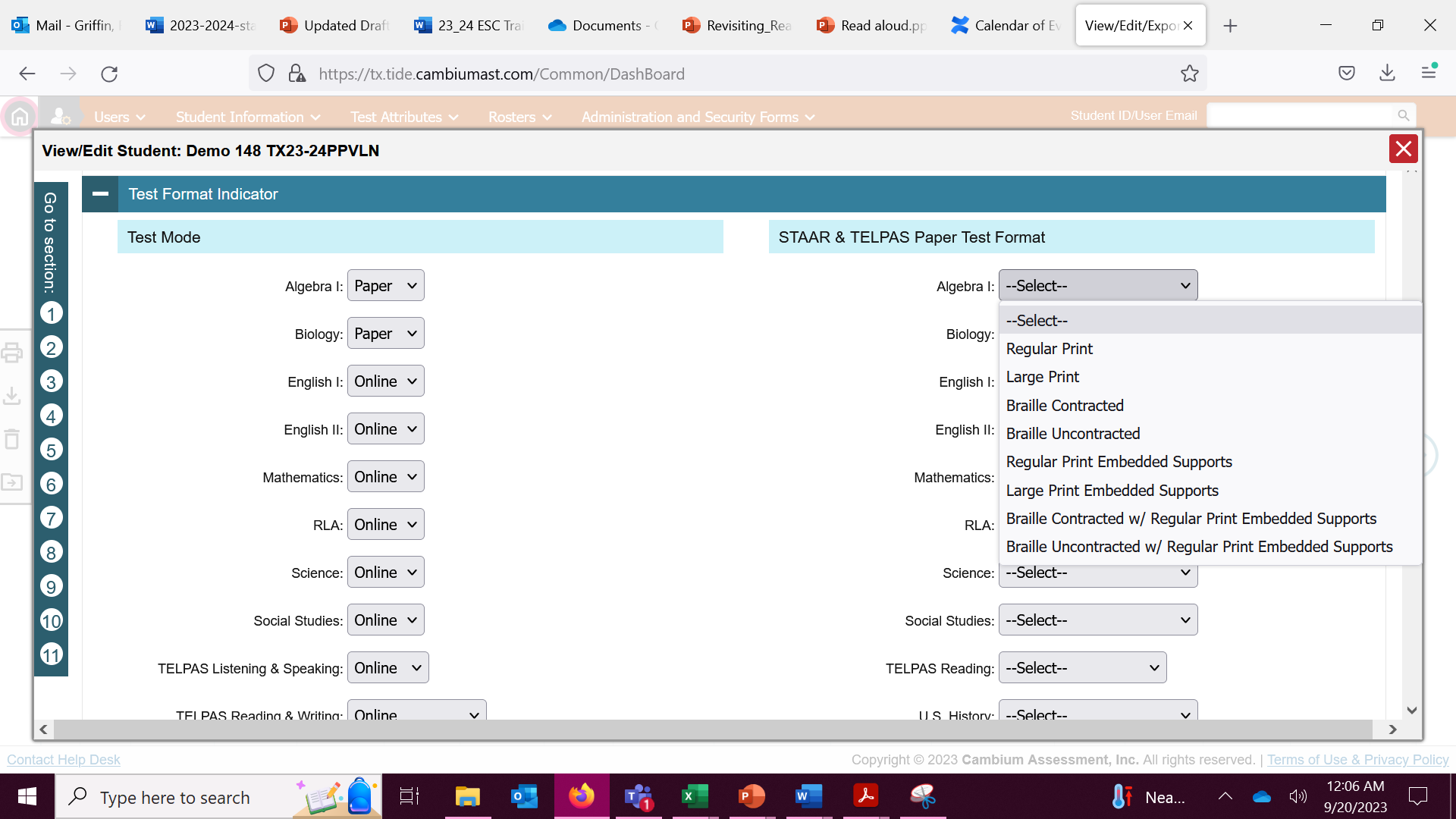 4
NEW
2023–2024 Accommodation Update
Word Prediction (Co:Writer) now an embedded tool in TDS
For students eligible for word prediction under Spelling Assistance policy
Students may still use a separate device or permissive mode to access word prediction software instead if that is what they are most comfortable with. (Technology guidelines must be followed.)
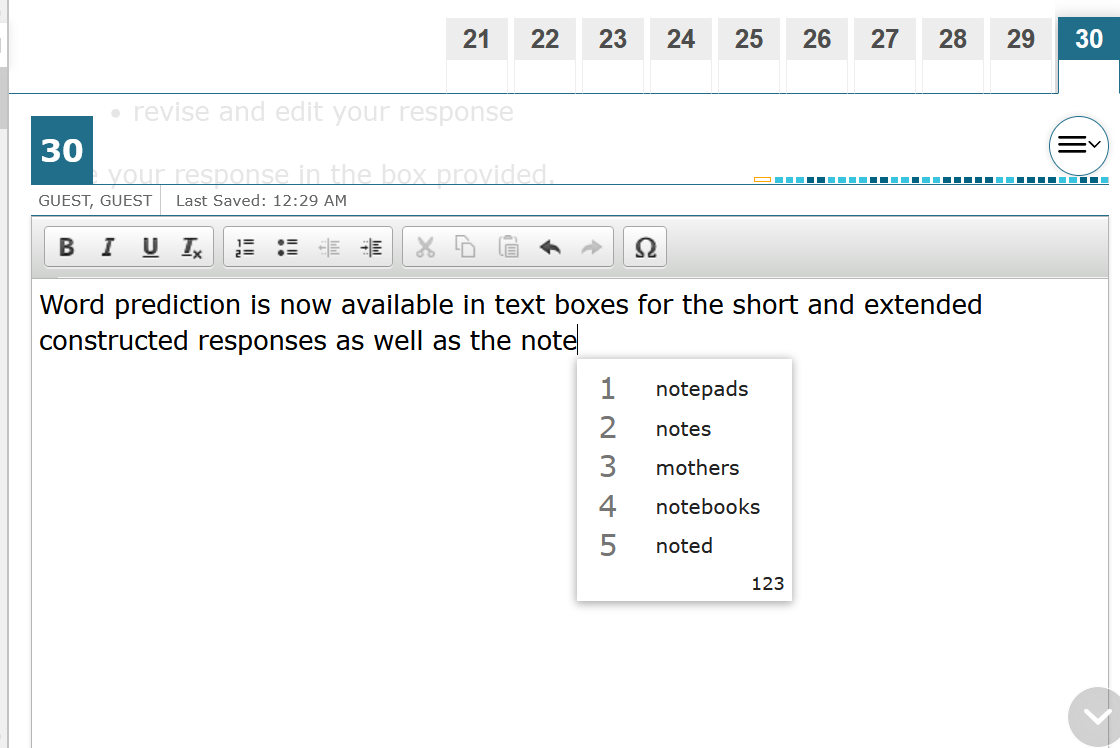 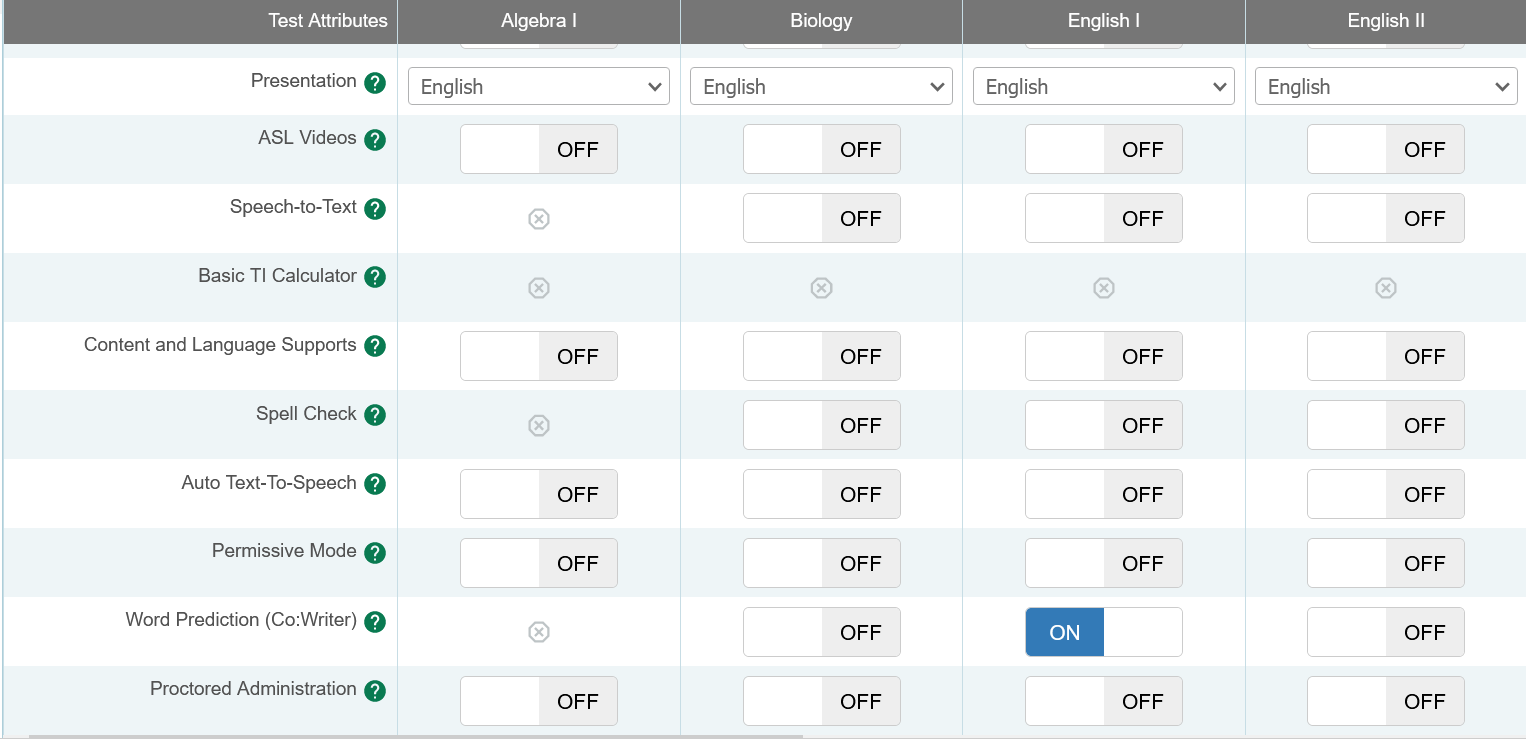 5
NEW
2023–2024 Accommodation Update
DCCR Accessibility Table Updates
Layout for Readability
Additional Non-Examples
Language specifying trained administrators required
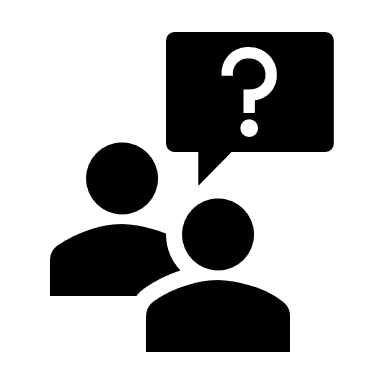 6
2023–2024 Accommodation Update
NEW
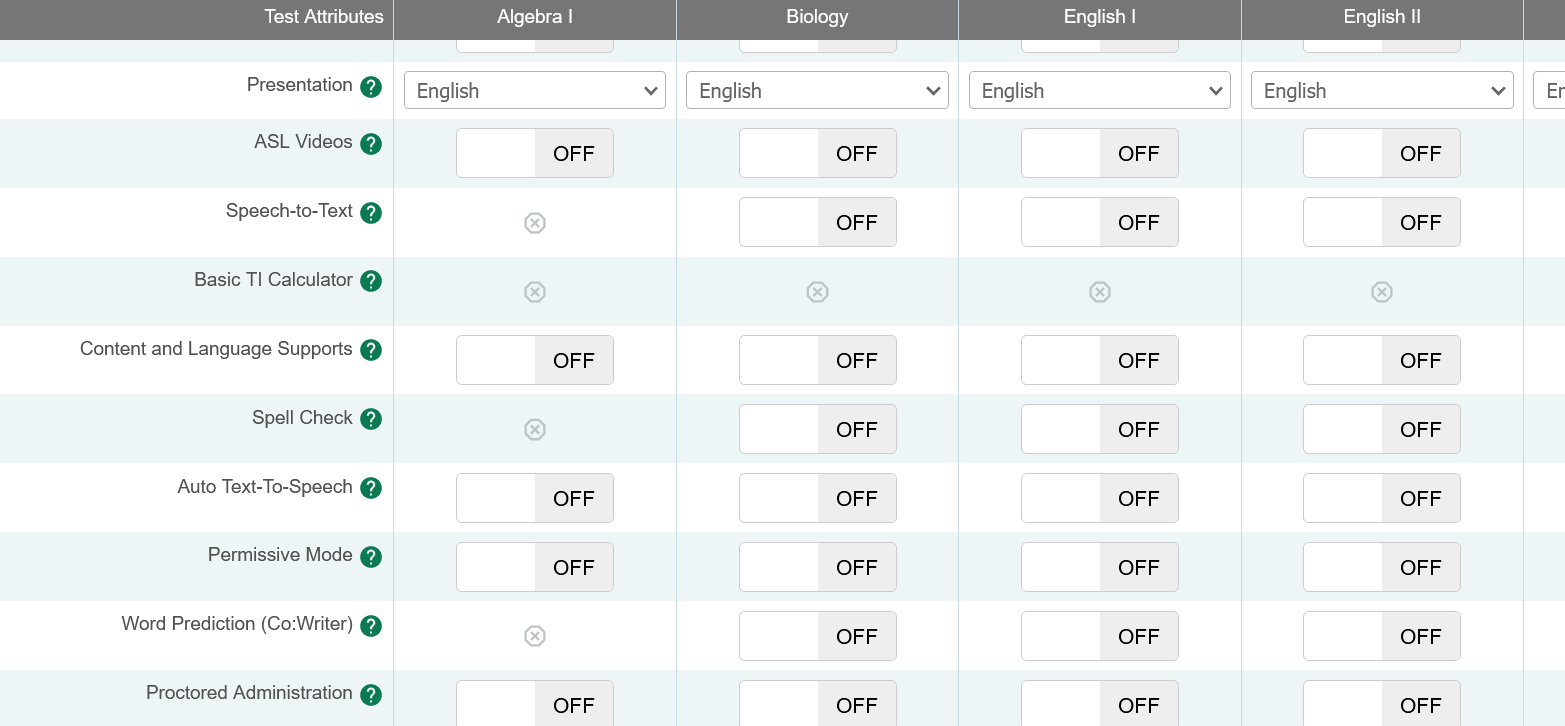 In TIDE, Spell Check is now specifically listed.
7
NEW
House Bill 1225: Paper by Request
House Bill (HB) 1225 allows districts to provide paper administrations of STAAR to any student whose parent, guardian, or teacher requests it.
Students' responses for all paper administrations must be processed in DEI by 11:59 p.m. (CT) on the last day of each testing window.

The 3% paper by request numbers do not include the students who meet the criteria for a special paper administration.

There are no changes to the special administration of an online assessment request process from last year.
8
2023–2024 Accommodation Update
NEW
Starting this spring, blank graphic organizers (paper versions only) will be allowed for both online TELPAS tests (listening and speaking and reading and writing). 

A student will have to meet the eligibility criteria and the appropriate committee must make the decision, as noted on the Supplemental Aids policy document.
9
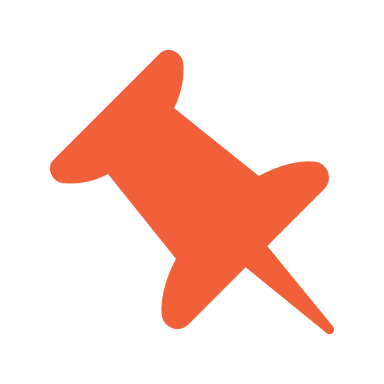 2023–2024 Accommodation Reminder
Reading Assistance for STAAR Grade 3 Math
Students who require reading assistance for the STAAR grade 3 online math administration must have Text-to-Speech (TTS) enabled to receive this support. 

Test administrators should NOT be providing this support by reading test content from the screen.
Prior to the administration, campuses should identify students who regularly request this support during classroom instruction, so TTS can be enabled in advance of testing and the student can become familiar with using this support online. 
If a student requests this support during testing, the test will need to paused, TTS enabled, and then the student may resume testing. TTS can stay enabled for the remainder of the test.
Note: For students participating in a STAAR paper administration, the test administrator trained
 in oral administration will provide this support.
10
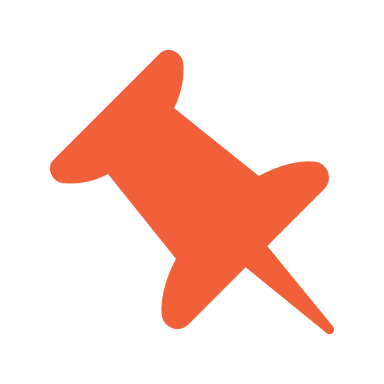 2023–2024 Accommodation Reminder
Reading Assistance for STAAR Grade 3 Math, cont.
Question: How can the TA support students who have TTS enabled the day of or during the test?

Answer: The TA may use the chart provided in the appendix A of the STAAR test administrator manual. If a student is having trouble locating the tool, the TA may point to the proper icon in the ICON column below. If a student asks how a tool or button functions, the test administrator may read aloud the information in the TEXT column. The information in this column may be read verbatim, paraphrased, or clarified as needed. No additional prompting, demonstration, or explanation may be provided.
11
TDS Enhancements—Color Choice Update
NEW
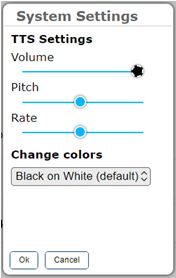 Color Choice has moved to inside the student interface

Students can control color without having to pause and log out.
12
TDS Enhancements—Text-to-Speech: Update
NEW
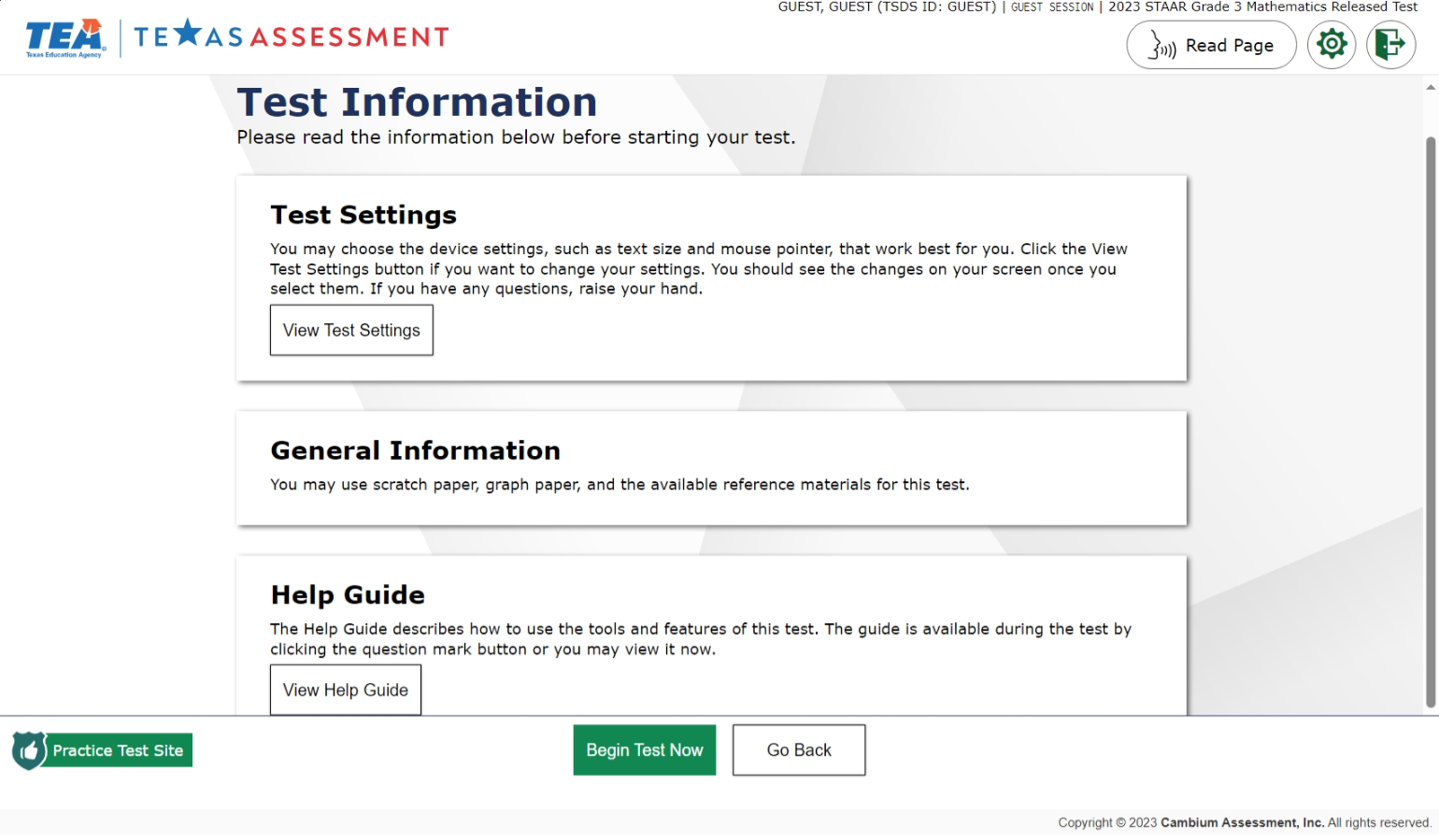 Pre-test instruction pages can now be read to students who have TTS.
13
What Are “Accommodations” in Assessment?
Accommodations ensure that each student can interact appropriately with the content, presentation, and response mode of the test. 
Assessments should allow ALL test takers to demonstrate their knowledge of the content being tested without the format of the assessment, non-tested language, or the type of response needed to answer the questions serving as barriers to their success.
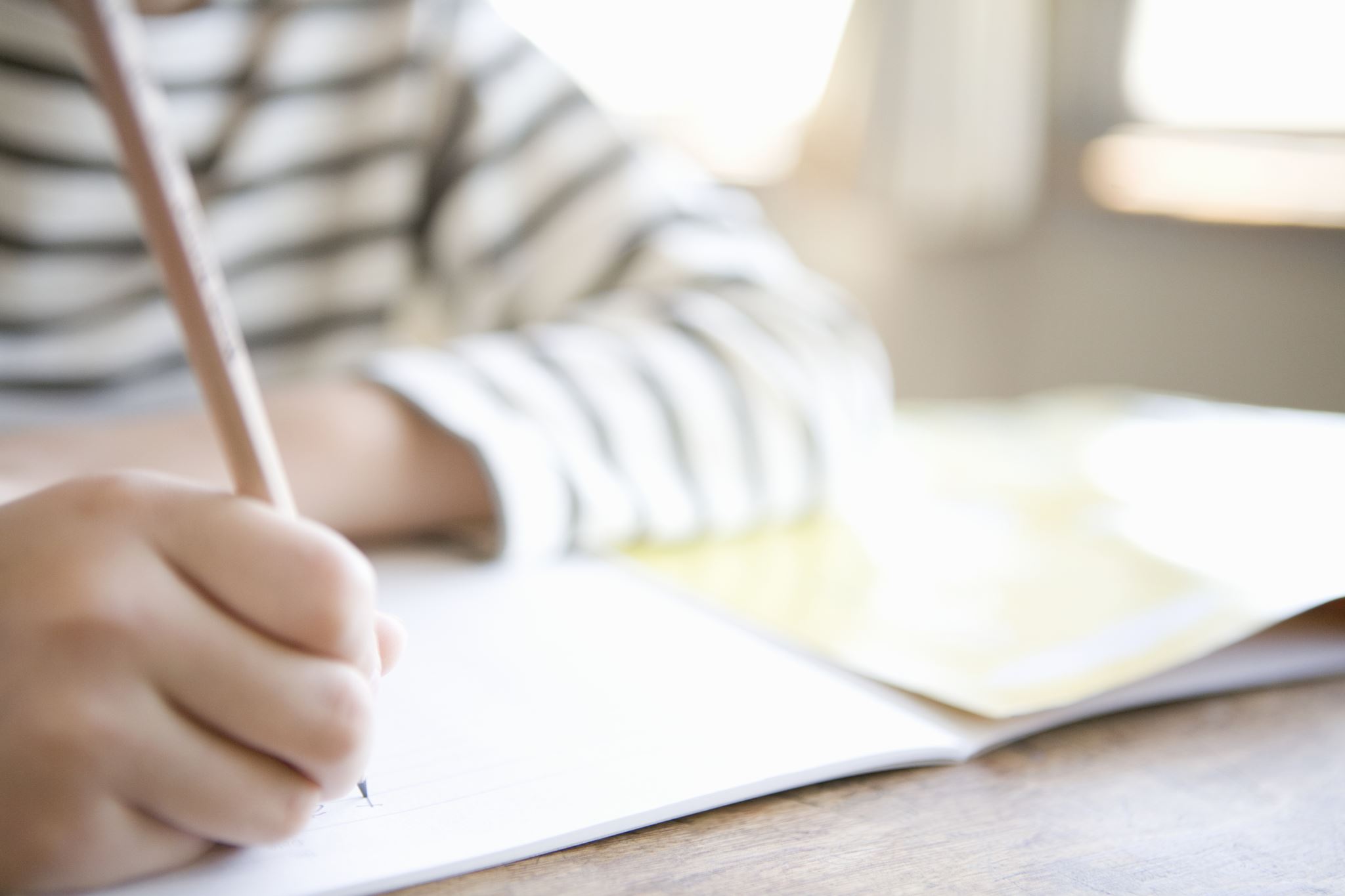 14
Who Do Accommodation Considerations Help?
15
What Do “Accommodations” Look Like in Assessments?
Accessibility features: available for any student that needs it, no documentation required

Locally-Approved Designated  supports: available only to  students who meet specific eligibility  criteria. The decision should be aimed at addressing a student’s consistent  academic struggle in a specific area even after intensive instruction and remediation. 

Designated supports that require TEA approval: Complex Transcribing, Extra Day, Math Scribe, and Other
16
Student Eligibility Criteria At-A-Glance
ALL designated supports require that students routinely and effectively use them during instruction and classroom assessments. 


Some designated supports have additional eligibility requirements that must be met. Policy documents outline what these circumstances are and who at the local level has the authority to approve the accommodation.
17
Available Accommodations by Academic Committee
18
2023–2024 Accommodations
Assessments eligible for special paper or holistic administration of an online assessment:
19
2023–2024 Accommodations
Paper orders for online assessment: Unique Scenarios
Contact: 
Texas Testing Support at 833-601-8821
20
Requirements for Local Decision-Making Authorities
The responsibilities of the ARD committee do not change simply because the state assessment accommodation policy has changed. The purpose of an IEP is to document current and correct information. Any part of that document that is no longer true and valid should be updated. 

The ARD committee does not have to meet again regarding state assessment accommodations if decisions made at the annual meeting still apply to the current school year. 

The ARD committee would need to meet again regarding state assessment accommodations if decisions made at the annual meeting do not apply to the current school year.
Annual Review and Dismissal (ARD) Committee
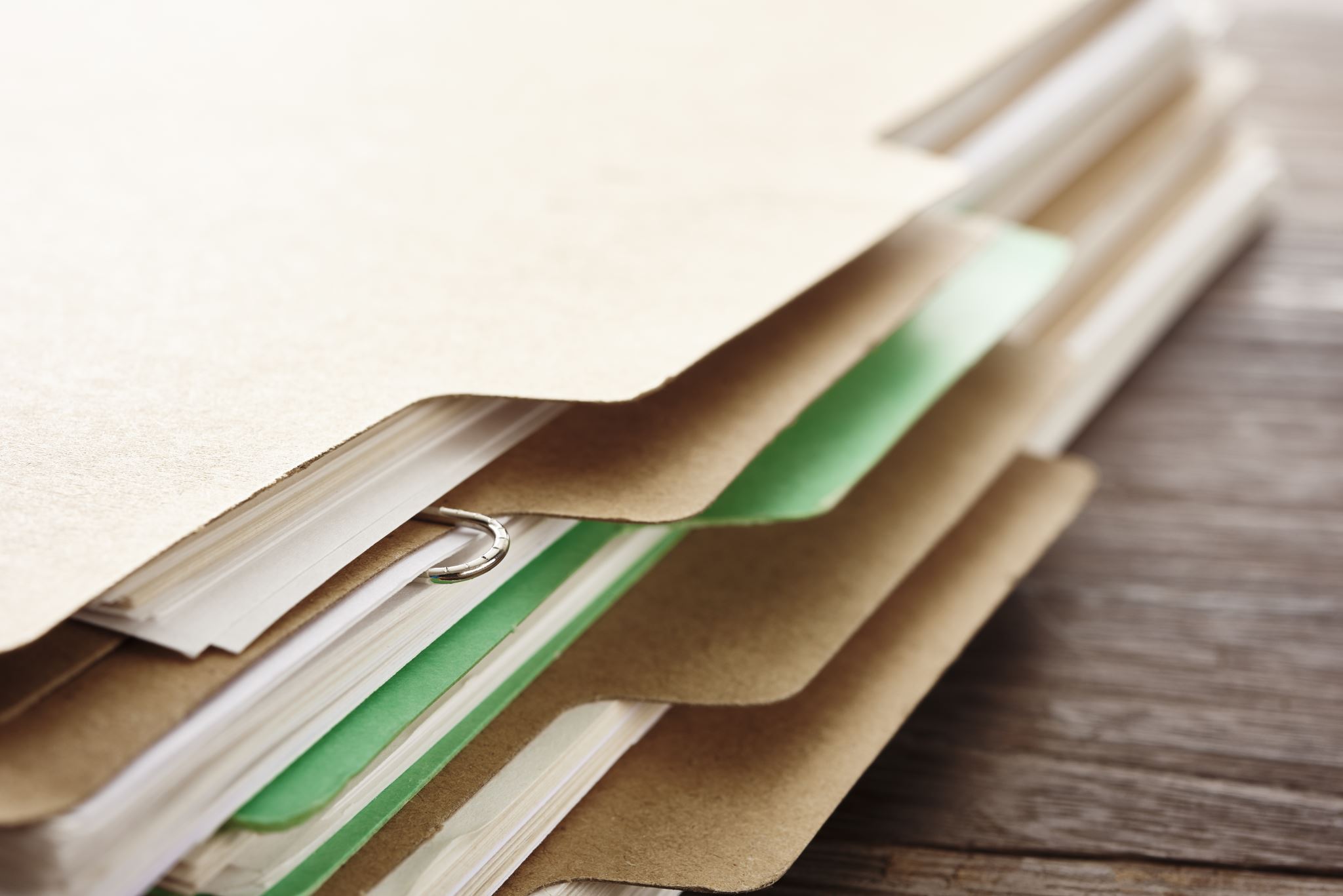 21
Requirements for Local Decision-Making Authorities
Section 504
Committee
Section 504 committee should ensure that a student's accommodation plan is current for the school year. 

If the documented designated supports in place for the student are still valid, there is no reason to meet again. 

If the documented designated supports in place for the student are not valid, this should be corrected.
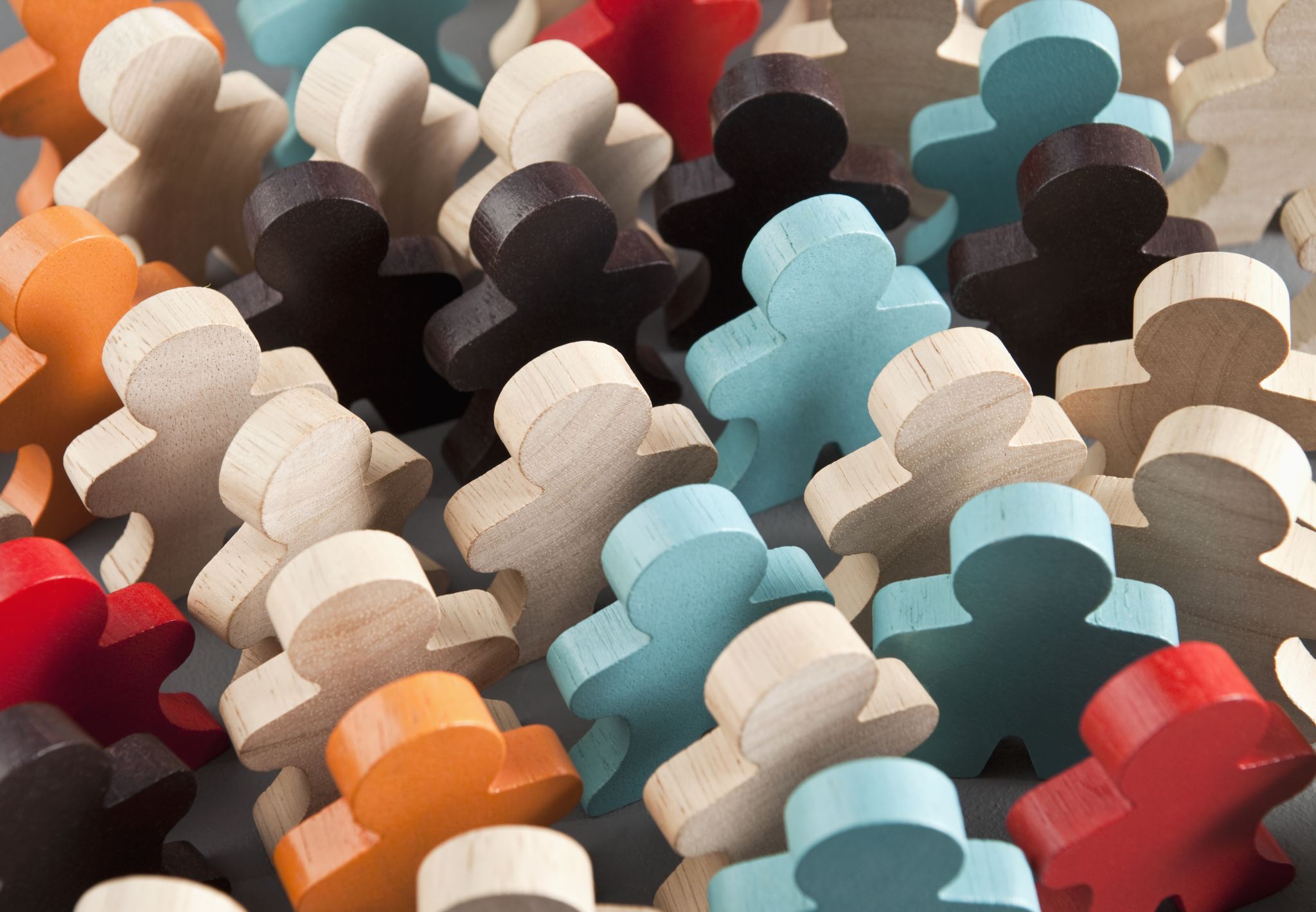 22
Requirements for Local Decision-Making Authorities
Depending on local policies for these committees (i.e., what time of year they meet): 

If the documented designated supports in place for the student are still valid, there is no reason to meet again.  

If the documented designated supports in place for the student are not valid, this should be corrected.
Response to Intervention (RtI) and Similar Student Support Teams
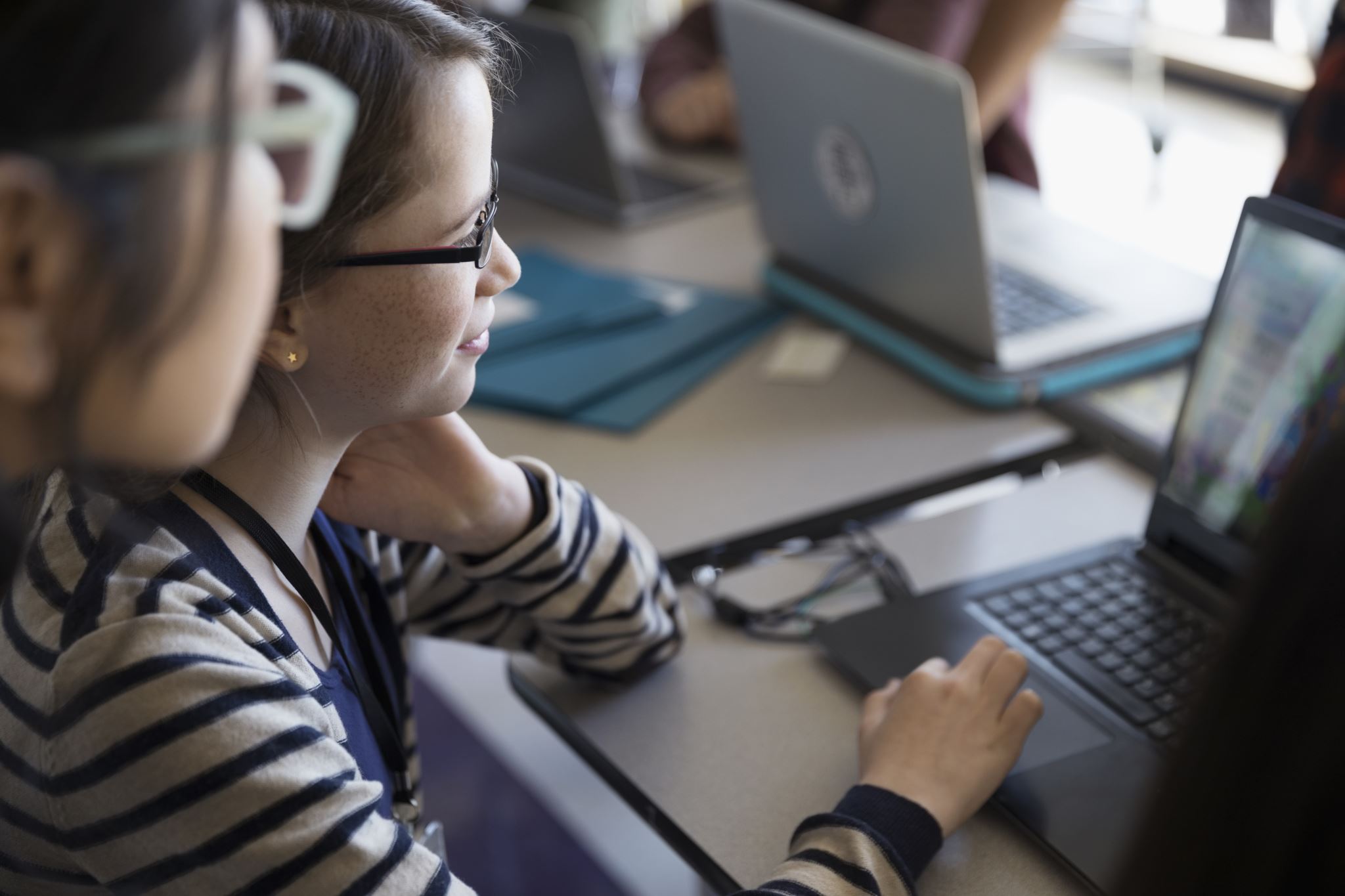 23
Requirements for Local Decision-Making Authorities
Language Proficiency Assessment Committee (LPAC)
Designated supports decisions should be made as close as possible to the assessment to account for students' progress in acquiring the English language. 
Making a determination for a student the previous year may not take into account this progress and must be revisited. 
For students testing in English, the LPAC has sole authority for decisions related to Oral Administration and Content and Language Supports. 
For students testing in Spanish, the LPAC has restricted authority for decisions limited to Oral Administration and Content and Language Supports. Decisions must be made in conjunction with another committee.
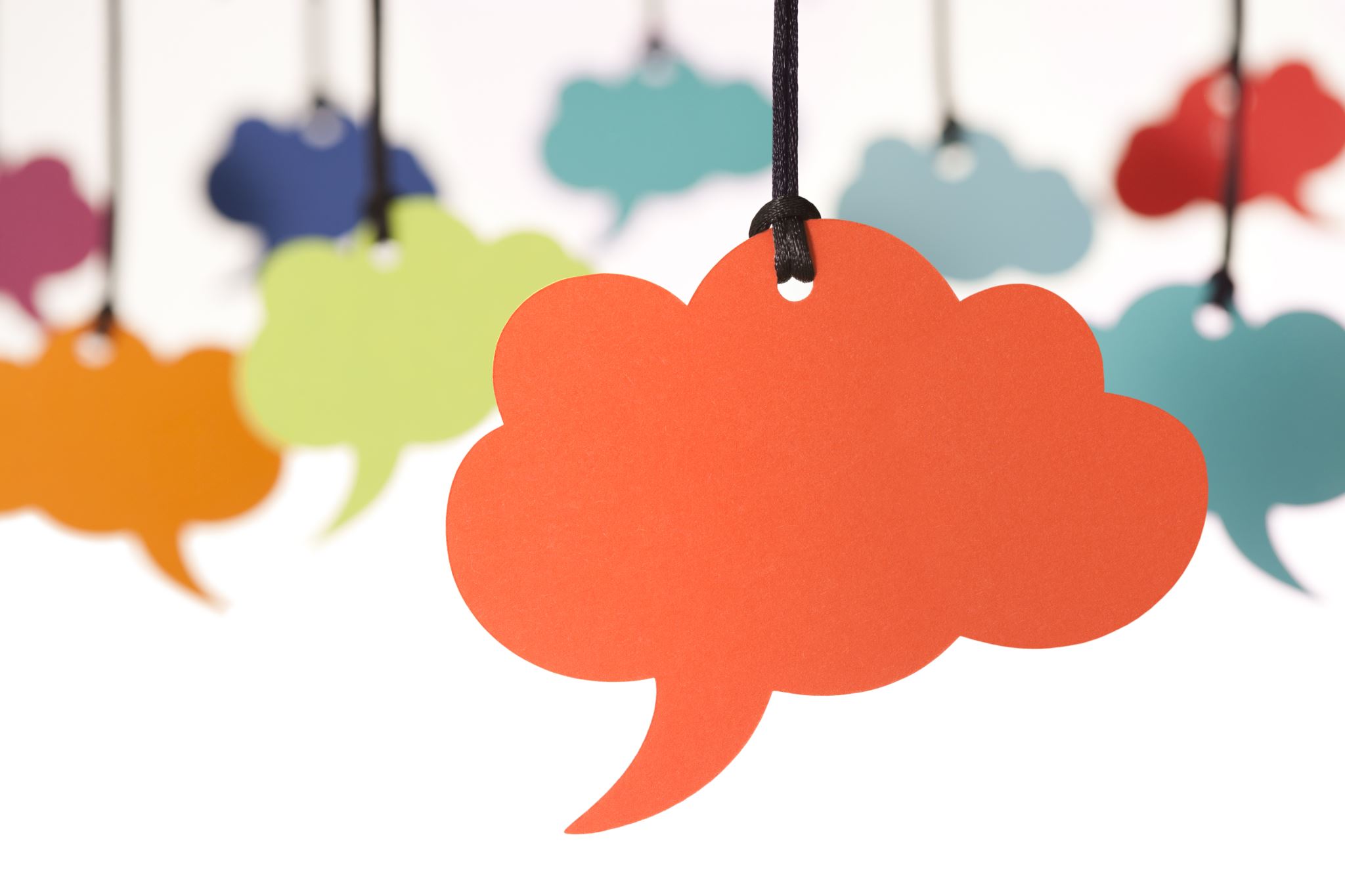 24
The Categories of Accommodations
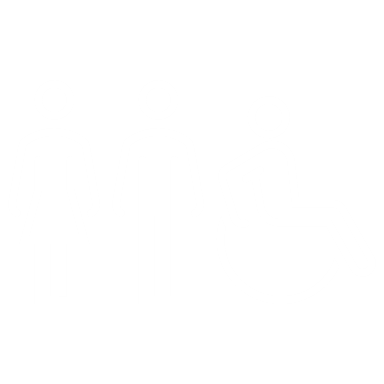 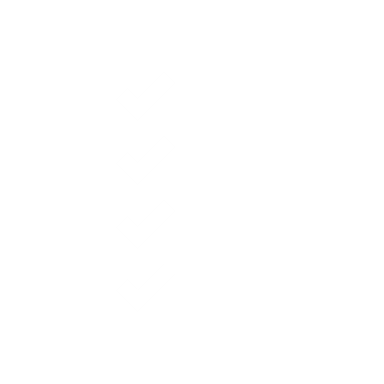 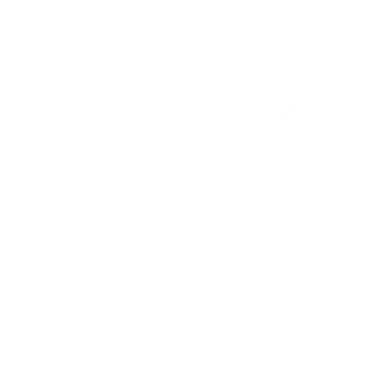 25
Accessibility Features
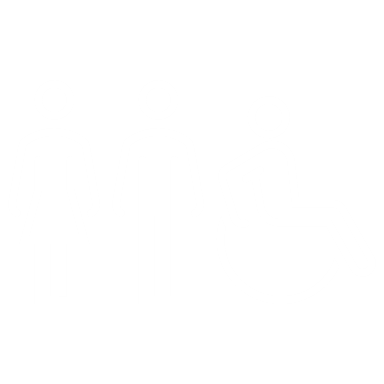 Documents can be found in the District and Campus Coordinator Resources and the Accommodations Resources webpage.

Are available to any student who regularly benefits from the use of these procedures or materials during instruction. 

No need to document use of accessibility features in student paperwork, a test booklet, or TIDE.
26
Accessibility Features
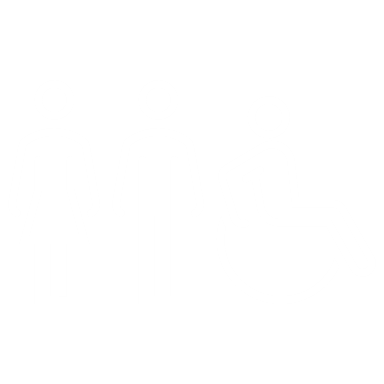 A student using certain accessibility features may need to complete the test in a separate setting in order to eliminate distractions to other students and to ensure that the security and confidentiality of the test is maintained.

A student cannot be required to use them during testing. 

Coordinators are responsible for ensuring that test administrators 
understand the proper implementation of these procedures
 and use of these materials.
27
Accessibility Features
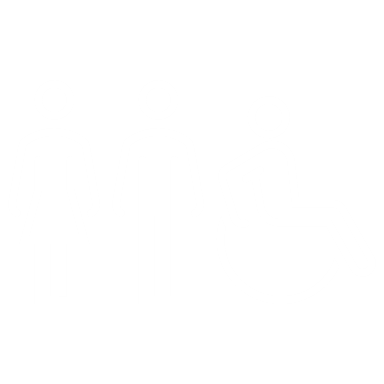 28
Accessibility Features
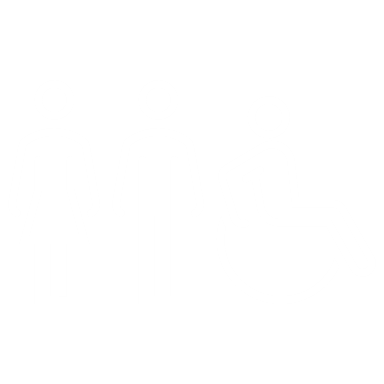 29
Accessibility Features
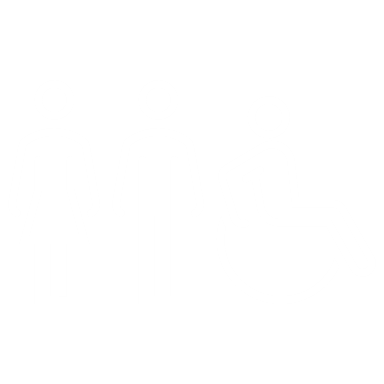 30
Accessibility Features
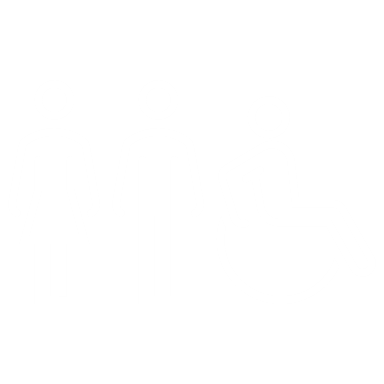 31
Accessibility Features
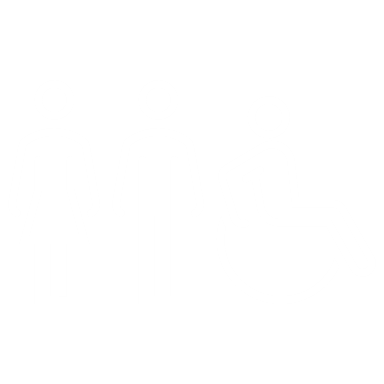 32
Locally- Approved Designated Supports
Designated Supports Overview
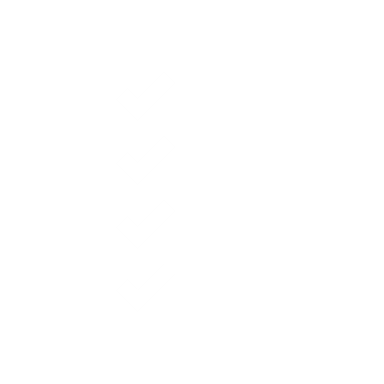 These include eleven supports that may be made available to students who meet eligibility criteria.
Eligibility decisions are made locally by the appropriate team of people at the campus level based on the eligibility criteria and are documented in the appropriate paperwork.
Policy documents located on the DCCR and Accommodation Resources Webpage
33
Designated Supports
Designated Supports Overview
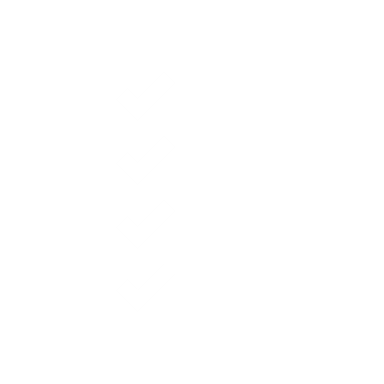 Each policy document is organized the same way:
Assessments 
Description of Accommodation
Student Eligibility Criteria
Authority for Decision and Required Documentation
Examples/Types
Special Instructions/Considerations 
Supporting Resources
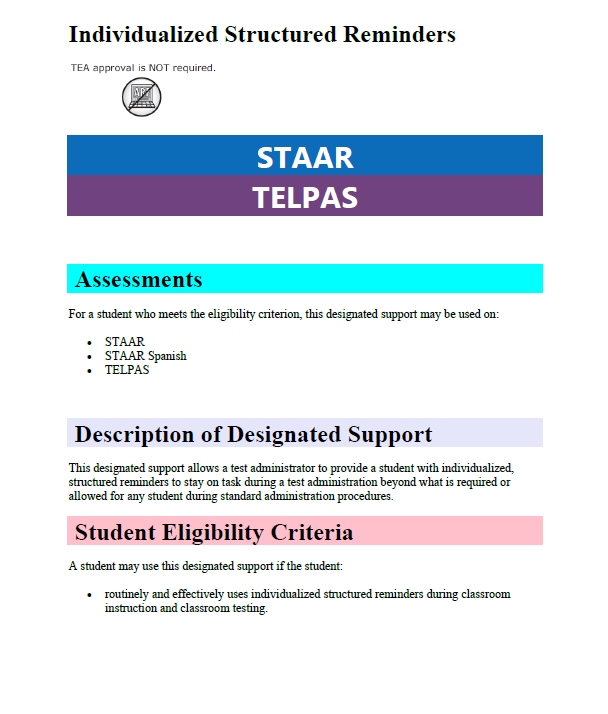 34
Designated Supports (Locally Approved)
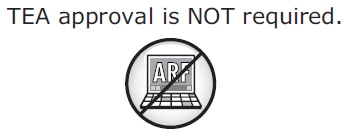 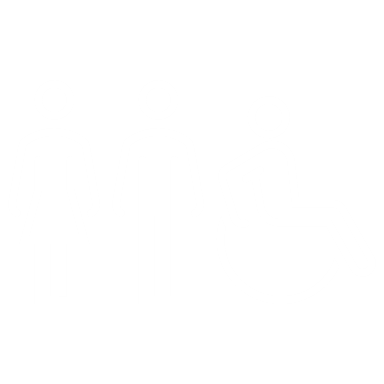 35
Designated Supports (Locally Approved)
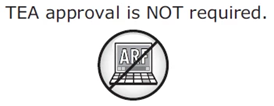 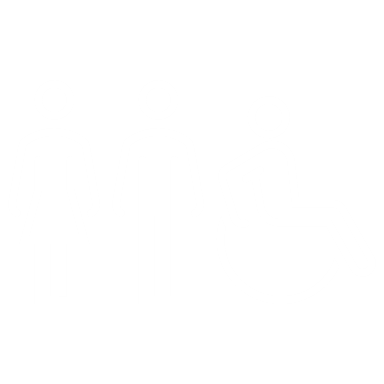 36
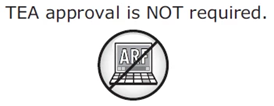 Designated Supports (Locally Approved)
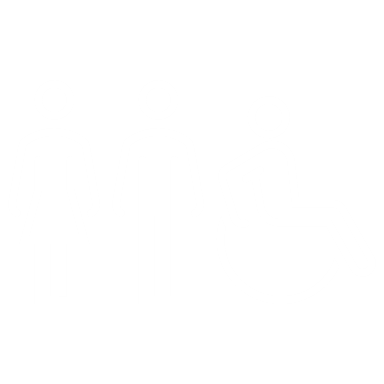 37
Designated Supports (Locally Approved)
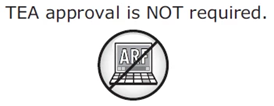 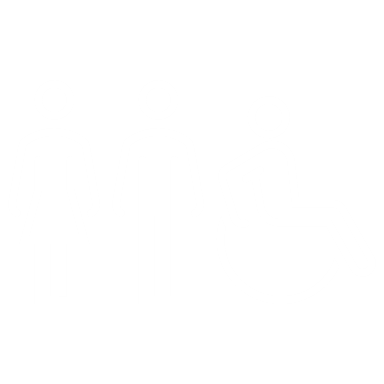 38
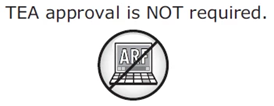 Designated Supports (Locally Approved)
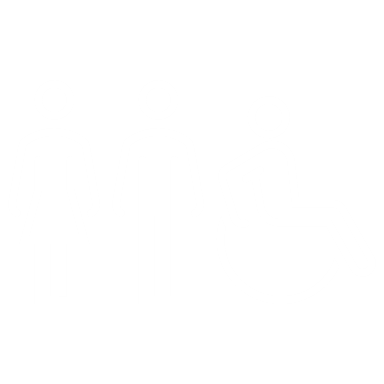 39
Designated Supports (Locally Approved)
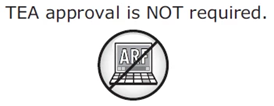 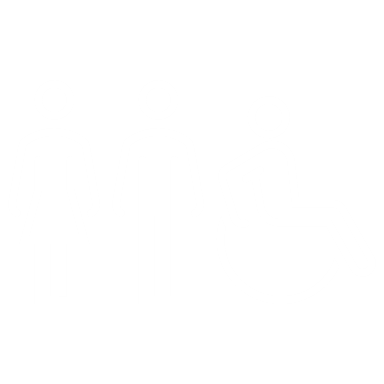 40
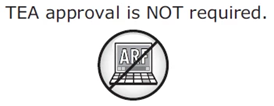 Designated Supports (Locally Approved)
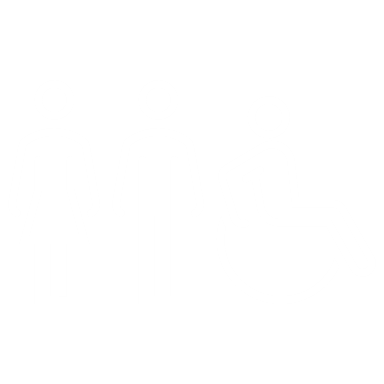 41
Designated Supports (Locally Approved)
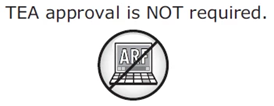 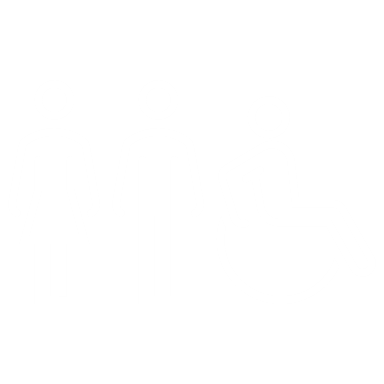 42
Designated Supports (Locally Approved)
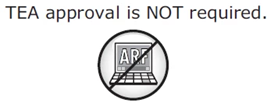 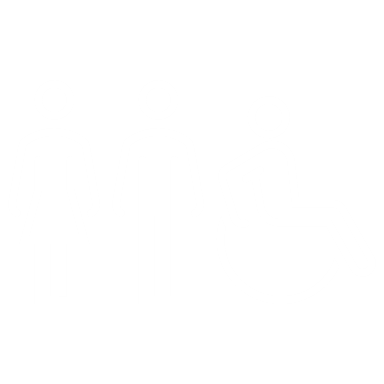 paperclips or adhesive notes used to divide the test into sections
index cards that have handwritten or color-coded reminders to continue working
more-frequent or less-frequent reminders of time left to test than required in the standard administration procedures
structured reminders that are part of a behavior plan
personal timer or clock set to remind a student to move on to the next question, page, or section or to remind a student to stop at pre-established times during the test
43
Designated Supports (Locally Approved)
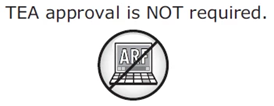 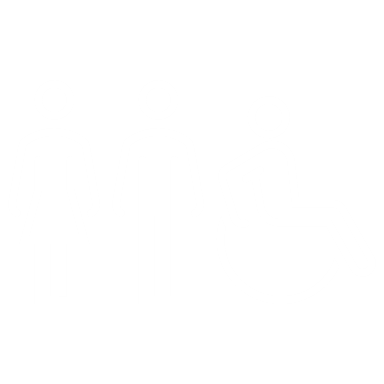 44
Designated Supports (Locally Approved)
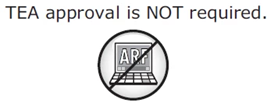 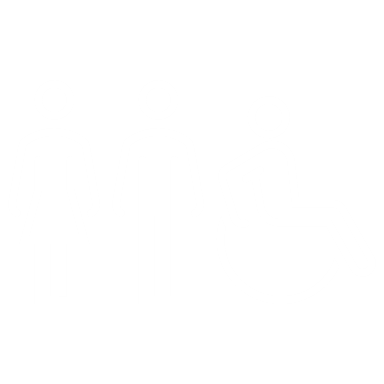 Students who are eligible for 
this support 
routinely and effectively use large-print materials, including textbooks, worksheets, etc., during classroom instruction and classroom testing, 
2) and meet at least one of the following:
The student has an impairment in vision (e.g., uncorrected vision, nystagmus, qualifies for special education services with a Visual Impairment [VI]).
The student is not able to accurately track letter to letter, word to word, or line to line.
The student has a physical disability which necessitates the use of large-print materials.
45
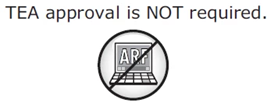 Designated Supports (Locally Approved)
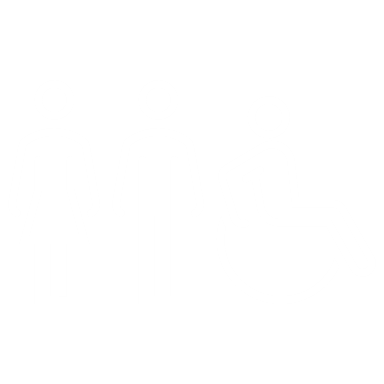 46
Designated Supports (Locally Approved)
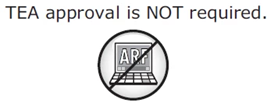 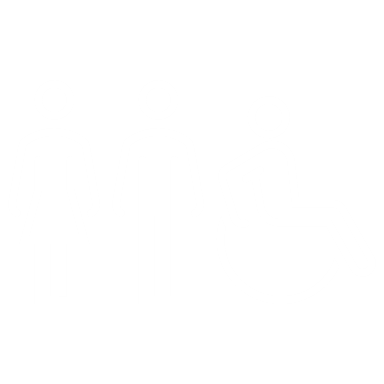 47
Designated Supports (Locally Approved)
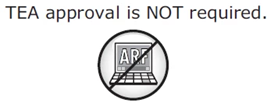 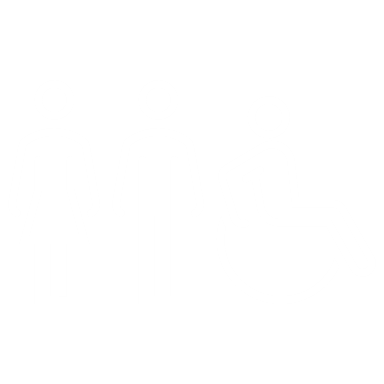 This designated support includes but is not limited to
turning test booklet pages per student directions
positioning the ruler per student directions
operating technology per student directions, such as using the mouse to navigate the pages and operate the tools in an online administration
highlighting per student directions
positioning mathematic manipulatives per student directions
48
Designated Supports (Locally Approved)
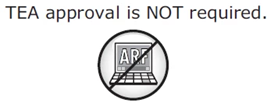 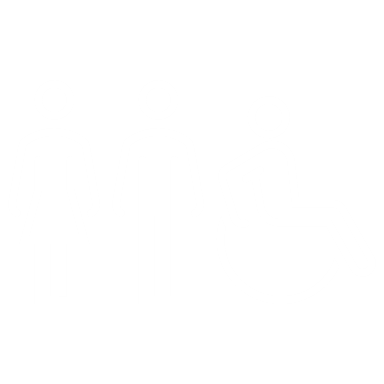 49
Designated Supports (Locally Approved)
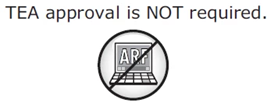 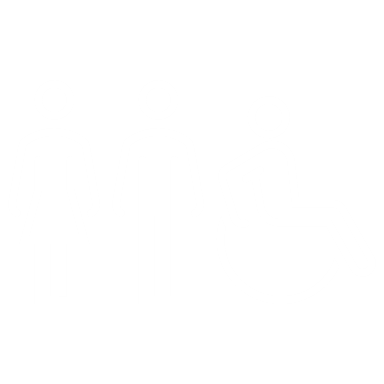 This designated support may include only
Real or play money (both heads and tails)
Clocks with or without numbers shown on clock face; the clock should NOT have gears
Various types of counters (e.g., two-sided chips, blocks, numerals with printed or raised dots)
Algebra tiles; the tiles should NOT contain words, labels, pictures, acronyms, mnemonics, numbers, symbols, or variables
Fraction pieces (e.g., fraction bars, fraction circles); the fraction pieces should NOT contain labels (e.g.,  labels that show individual fractions, equivalencies, or cumulative sequence)
Geometric figures that are grade- or course-appropriate; the figures may be provided in either three-dimensional form or two-dimensional form, but NOT in both forms; the figures should NOT contain words, labels, colors used as labels, pictures, acronyms, mnemonics, numbers, symbols, or variables. Providing a pictorial model of a geometric figure in another form (e.g., three-dimensional solid) is NOT allowed.
50
Designated Supports (Locally Approved)
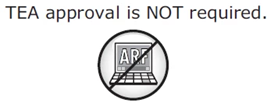 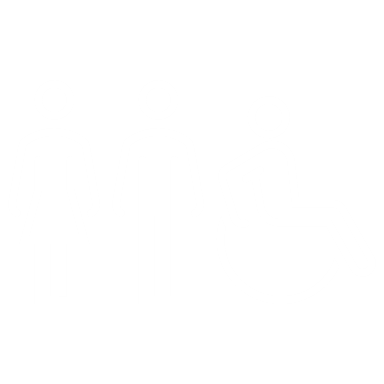 51
Designated Supports (Locally Approved)
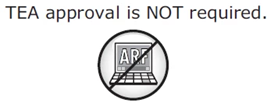 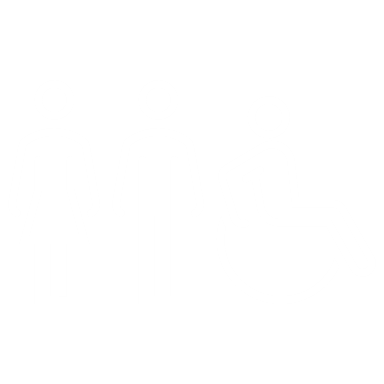 52
Designated Supports (Locally Approved)
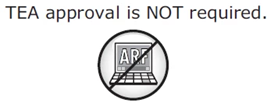 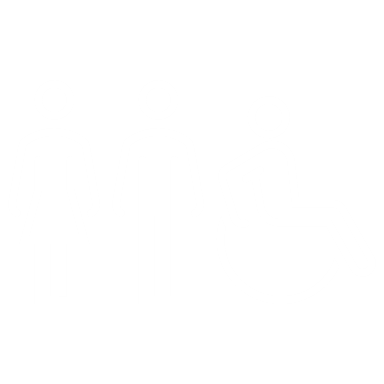 Students identified with dyslexia or a related disorder per TEC, §38.003 may be eligible for this support if it is routinely and effectively used during classroom instruction and classroom testing.
Students with documented evidence of reading difficulties may be eligible for this support if it is routinely and effectively used during classroom instruction and classroom testing. Evidence of reading difficulties can be caused by various reasons including, but not limited to: 
learning disability in reading
ADD/ADHD
behavioral or emotional problem
processing or memory issue
53
Designated Supports (Locally Approved)
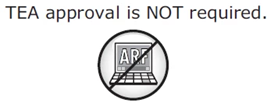 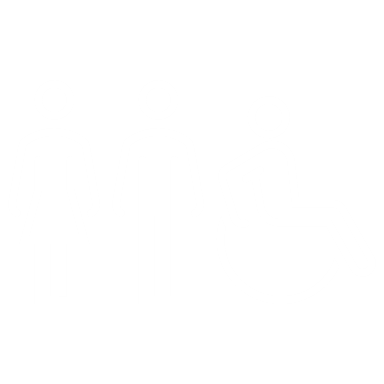 Oral/Signed Administration Policy Highlights
ASL videos—online option for STAAR (English language versions only)
STAAR Spanish online—TTS is offered as a tool for oral reading support
Revising passages, test questions, and answer choices can be read aloud for STAAR and STAAR Spanish PAPER writing selections. A titled cover page and footers above the page numbers of the test booklet will identify revising section
STAAR online with a screen reader support for refreshable braille displays is available for students taking a braille test
2023-2024 STAAR Oral and Signed Administrations Educator Guide available in DCCR and the Accommodation Resources webpage
54
Designated Supports (Locally Approved)
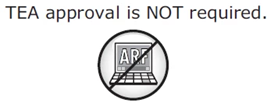 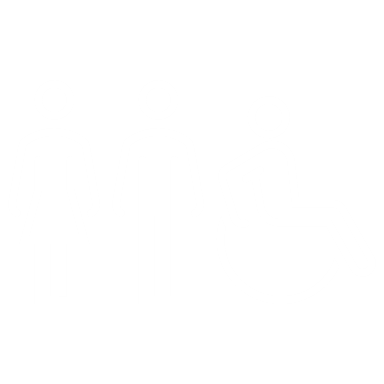 Oral/Signed Administration Policy Highlights
Oral administration can include different levels of reading support for a student.
Read all parts of the test question and answer choices at student request
Read all test questions and answer choices throughout
Text-to-speech (TTS) tool is an online option for oral administration and allows a student to independently select and change his or her level of reading support. Students may also be registered for “Auto TTS” prior to the test 
NOTE: A student can request a change in the level of reading support during testing IF this option is documented. Changes involving removal or addition of Auto TTS will require pausing the student’s test.
55
Oral/Signed Administration (continued):
Updated
Designated Supports (Locally Approved)
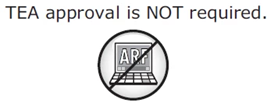 Constructed Response Questions
Students participating in a STAAR online administration who need test questions, including short and extended constructed response questions, to be read aloud must have Text-to-Speech (TTS) turned on to receive this support.
	
Students must meet eligibility requirements for oral administration prior to the administration of the test. 

Test administrators should not be providing this support by reading the secure test content from the screen.
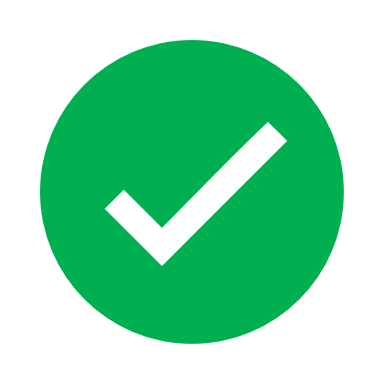 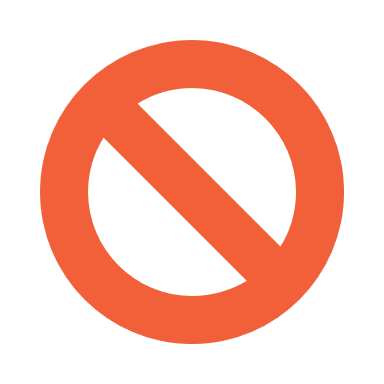 Note: For students participating in a STAAR paper administration, the test administrator trained
 in oral administration will provide this support.
56
Oral/Signed Administration (continued):
Designated Supports (Locally Approved)
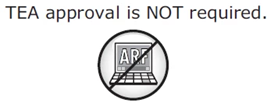 Example of a Constructed Response Question
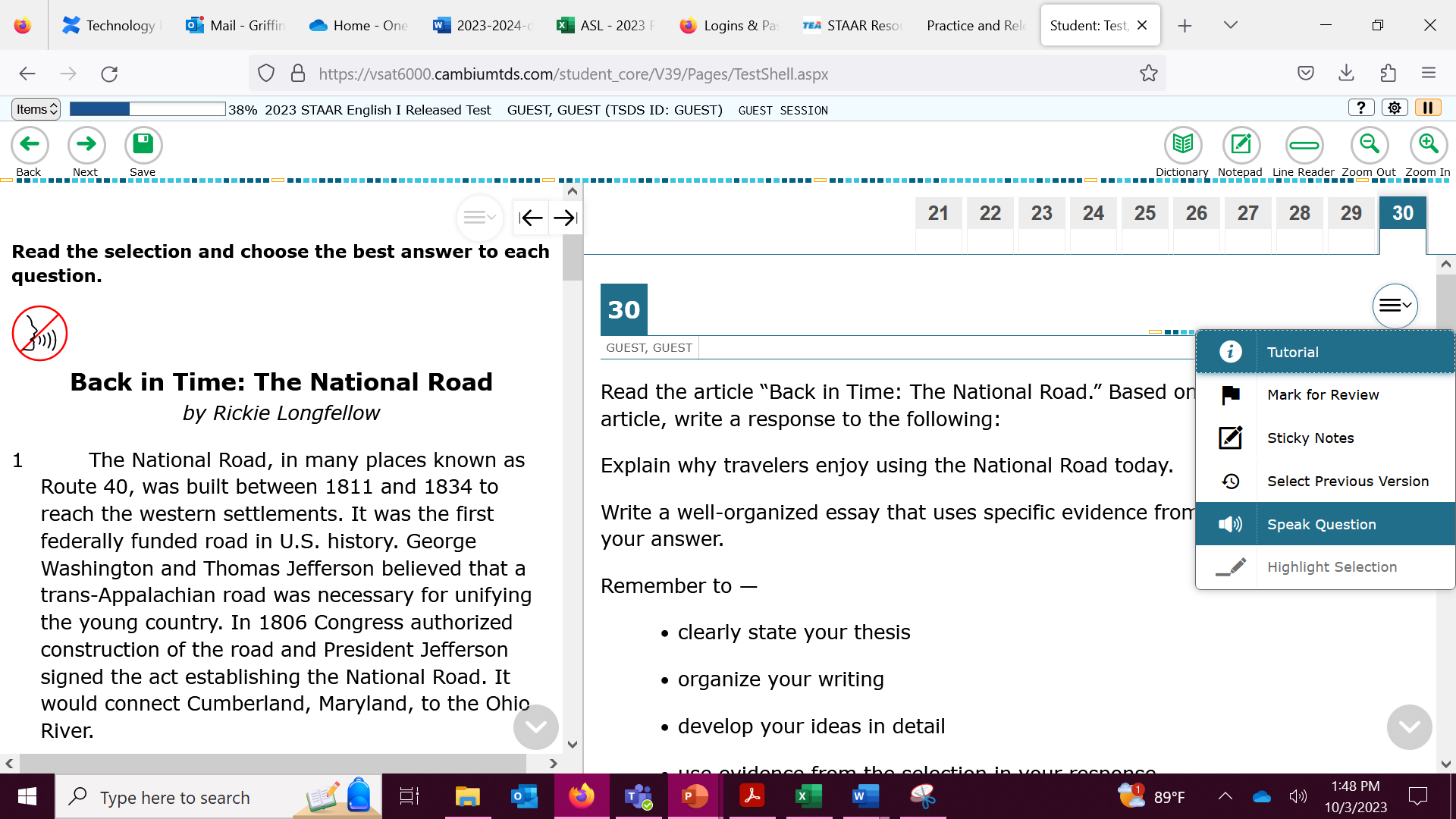 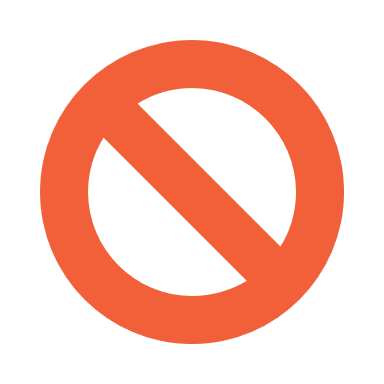 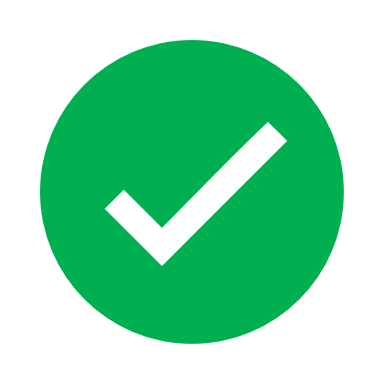 57
Designated Supports (Locally Approved)
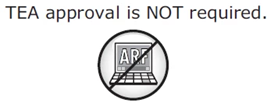 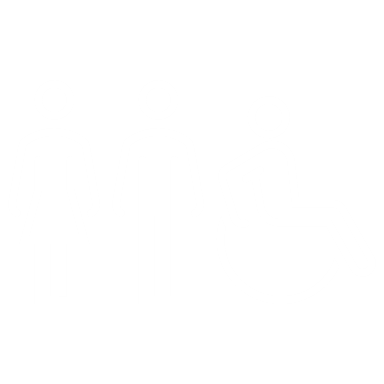 Oral/Signed Administration For Students who are Deaf or Hard of Hearing
For students who are deaf or hard-of-hearing who are eligible for Content and Language Supports, AND Oral/Signed      Administration:

Signing of allowable test content is allowed.

ASL videos are available as an embedded support; however, these are not available for Content and Language Supports. A test administrator will need to provide this support for the student.

If a student needs signing or oral interpretation support, an interpreter or teacher of the deaf in the room may provide assistance.

Required training: Oral/Signed Administration Guidelines and the specific guidelines for signing test content are included in the General Instructions for Administering State Assessments to Students Who are Deaf or Hard of Hearing.
58
Oral/Signed Administration (continued):
Designated Supports (Locally Approved)
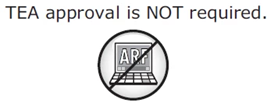 Oral/Signed Administration For Students who are Deaf or Hard of Hearing
Signed administrations can be provided via a test administrator viewing a secondary mirrored monitor 
	-The proctor will see the student’s exact screen and can provide signed support or oral interpretation 
	-Screen mirroring requires connection via an HDMI cable 
	-Appropriate for individual administration
. Districts may request a proctor code from Cambium in order to access a proctor version of the test online if the access to an online test is needed for group administrations.
Interpreters or teachers of the deaf who provide signed or oral assistance to students may preview test material eligible for an oral/signed administration the day of the assessment to prepare an accurate interpretation. Districts may request a proctor code from Cambium in order to access a proctor version of the test online.
59
Designated Supports (Locally Approved)
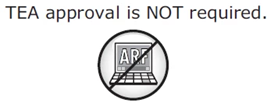 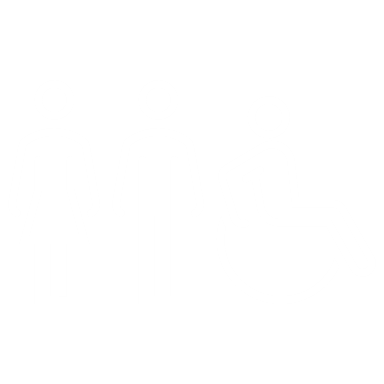 American Sign Language (ASL) Videos
Available on STAAR online for students eligible for Oral/Signed Administration

Questions and answer choices signed in ASL for all subjects (not available for Content and Language Supports)

Closed-Captioning
There is no indicator on the student’s screen that they are in an “ASL” version of the test. The student will need to be familiar enough with the online accommodation to know there should be embedded videos.
60
Designated Supports (Locally Approved)
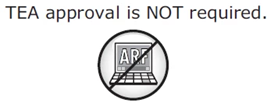 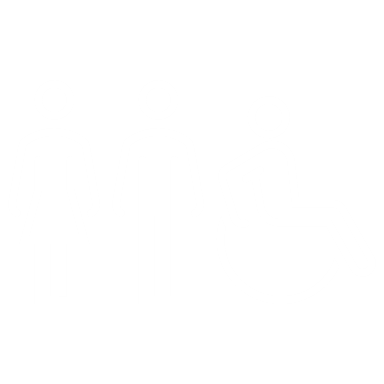 61
Designated Supports (Locally Approved)
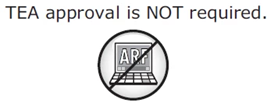 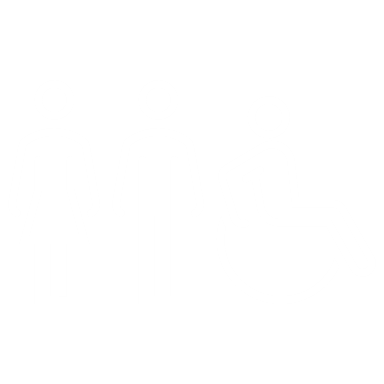 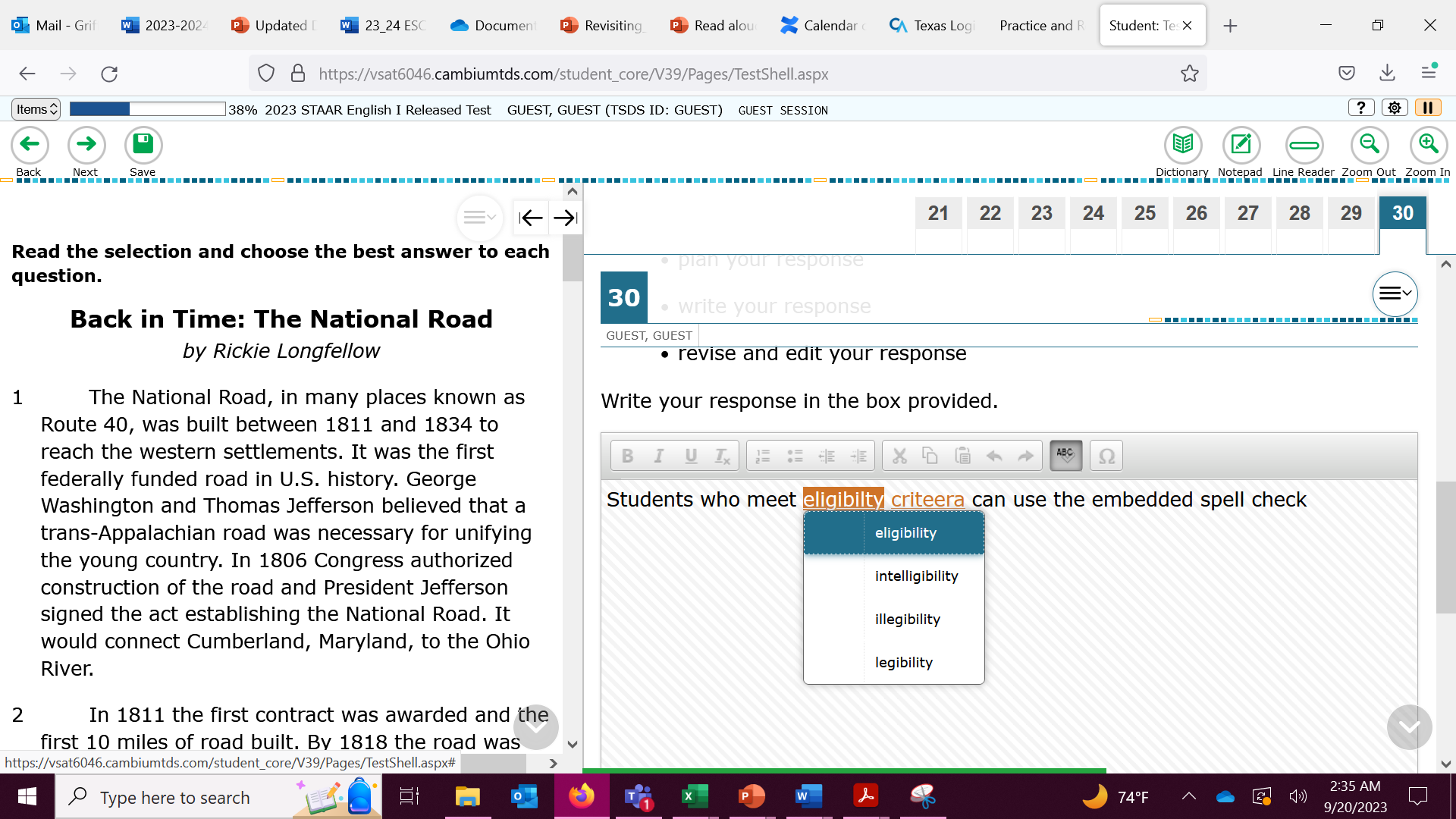 Note: Spell check does not identify grammatical or usage errors.
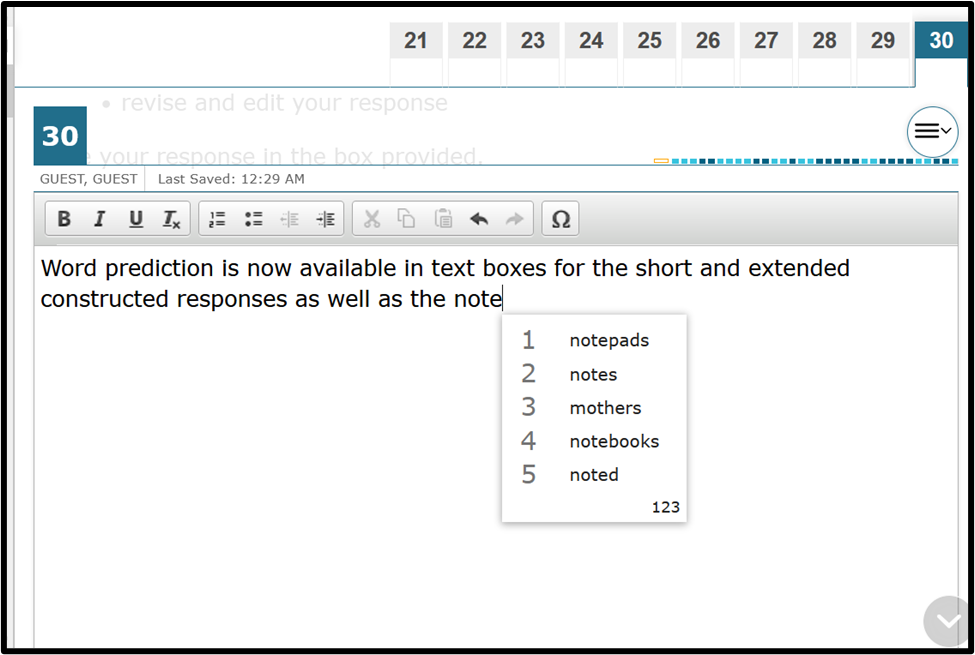 62
Designated Supports (Locally Approved)
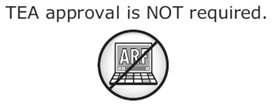 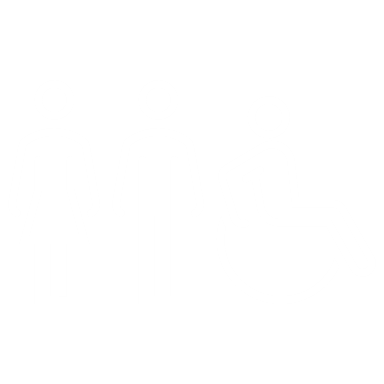 63
Designated Supports (Locally Approved)
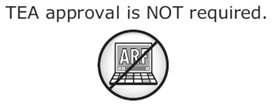 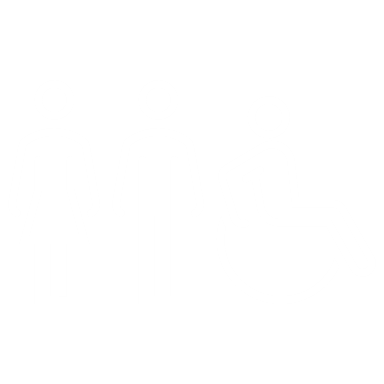 All Subjects

Mnemonic Devices
Blank Graphic Organizers
Mathematics

Math Charts
Graphics
Social Studies

Graphics
Written Composition

Grammar and Mechanics Rules
Science

Graphics
64
Requirements for Local Decision-Making Authorities
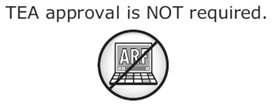 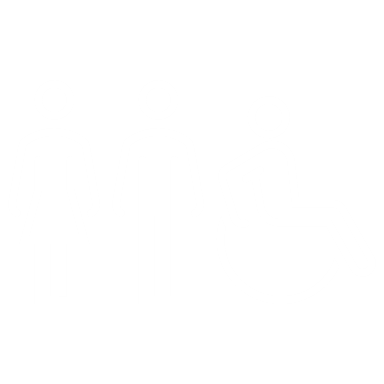 REMEMBER: Multiplication and addition charts are considered calculation aids NOT supplemental aids.
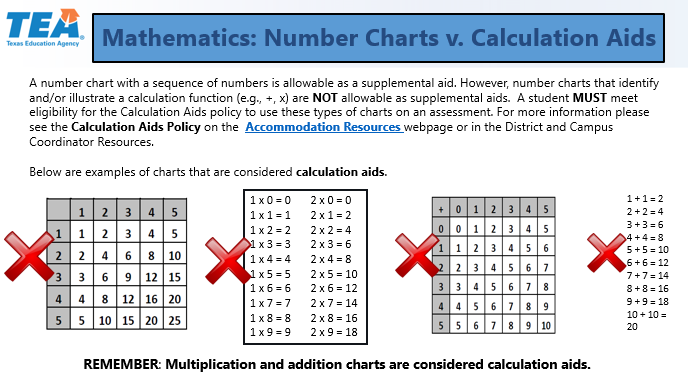 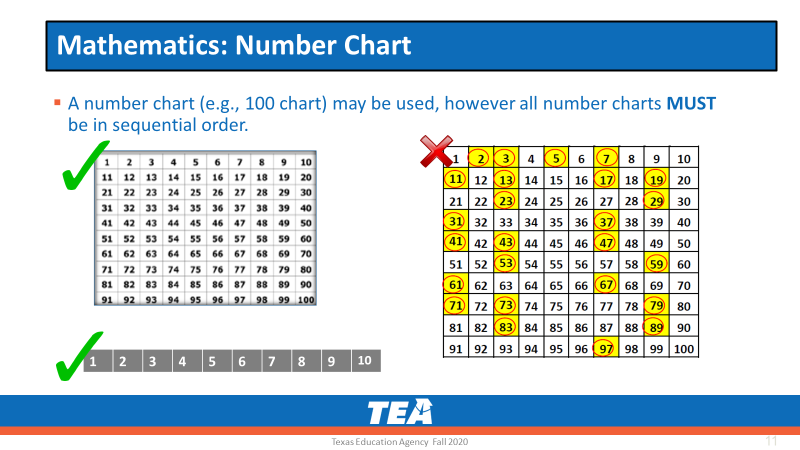 65
Designated Supports Requiring TEA Approval
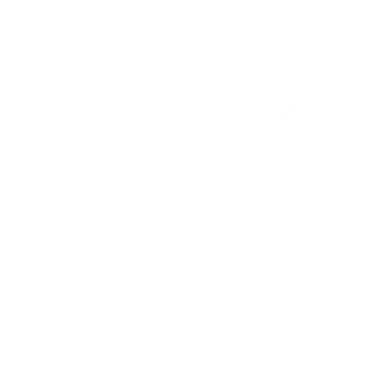 Supports that may be made available to students who have a TEA-approved accommodation request 
Eligibility decisions are made by the appropriate team of people at the campus level based on the eligibility criteria, and then an Accommodation Request is submitted in TIDE for TEA to review
Other determinations should be made in conjunction with the testing coordinator prior to submitting to ensure appropriateness
Overview of Designated Supports Requiring TEA Approval
Policy documents located on the DCCR and Accommodation Resources Website
66
Designated Supports Requiring TEA Approval
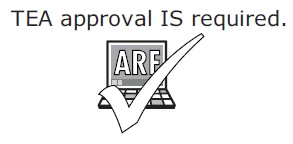 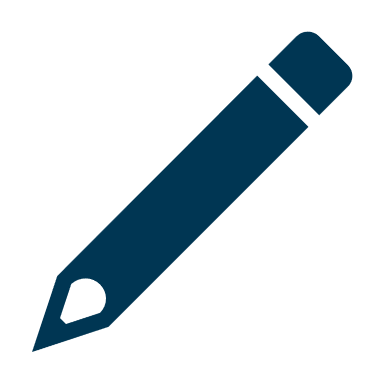 This designated support allows a test administrator to record into TDS or from paper into DEI a student’s dictated or signed responses to the constructed response items when a student is unable to accomplish this task independently.
Intended for an extremely small group of students with disabilities 
TEA will provide, with any approved submitted accommodation request, specific guidelines about how to transcribe the student’s responses to the writing prompts, including how to indicate the student’s spelling, punctuation, and capitalization
67
Designated Supports Requiring TEA Approval
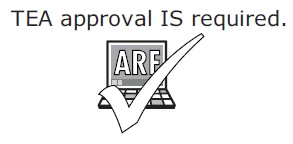 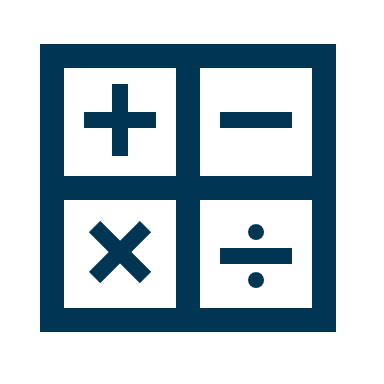 This designated support allows a test administrator to record a student’s dictated mathematics scratch work and computations when a disabling condition prevents the student from accomplishing this task independently.
The role of the mathematics scribe is to record the student’s dictated scratch work and computations exactly as the student indicates.
The test administrator may write the student’s dictated scratch work and computations onto scratch paper, a chalkboard, white board, or the space in the student’s test booklet.
68
Designated Supports Requiring TEA Approval
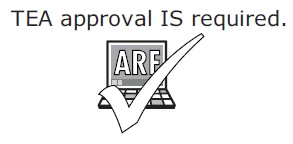 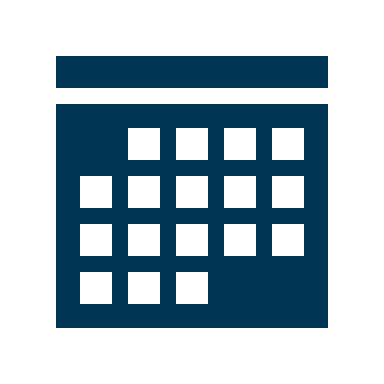 This designated support allows a student with a disability an extra day to complete a state assessment.

NOTE: For TELPAS grades 2–12, Extra Day only applies to the online reading and writing test, the paper reading test and the online listening and speaking test. It does not apply to any holistically-rated domain, since those are assessed during authentic classroom activities and the same accommodations routinely used during classroom instruction are acceptable.
Intended for an extremely small group of students with disabilities 
Students only permitted to test over two regularly scheduled, consecutive school days
Each day of testing must not extend beyond seven hours
69
Designated Supports Requiring TEA Approval
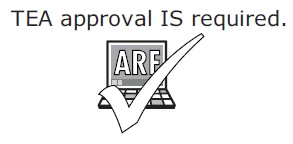 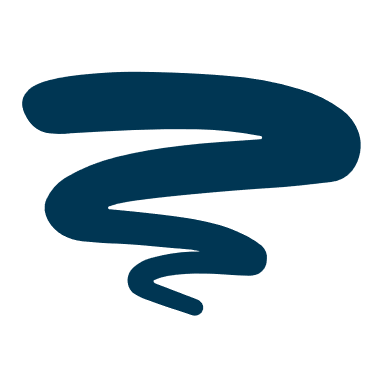 Designated supports that fall into this category are only for students who have unique needs that are not specifically addressed with any accessibility features or designated supports located on TEA’s Accommodation Resources webpage. These designated supports are not intended to provide additional supplemental aids not listed as allowable, or for students who fail to meet established eligibility criteria for designated supports.
Example: If a student requires double-sided test materials photocopied into single-sided sheets because they have a physical disability or have a disability that necessitates test materials be presented in a printed format other than a test booklet in order to prevent severe behaviors that could interfere with completion of the test, an ARF for Other should be submitted to TEA. These cases should be rare.
TEA may provide additional procedures specific to the requested designated support if approved.
70
Accommodation Request Process
Online Accommodation Requests
should only be submitted for designated supports requiring TEA approval:





The request is submitted in TIDE.

Opens: October 2023

Expiration date of approved requests is the day the last test is administered for the academic year or by June 30, 2024.

Each district is assigned an “Accommodations Task Force Member” who will process requests.
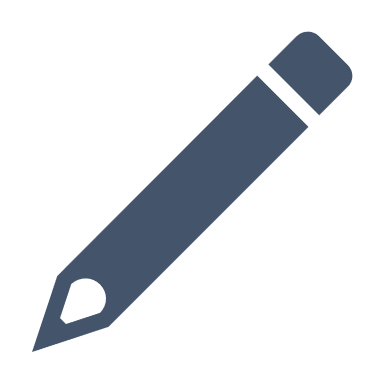 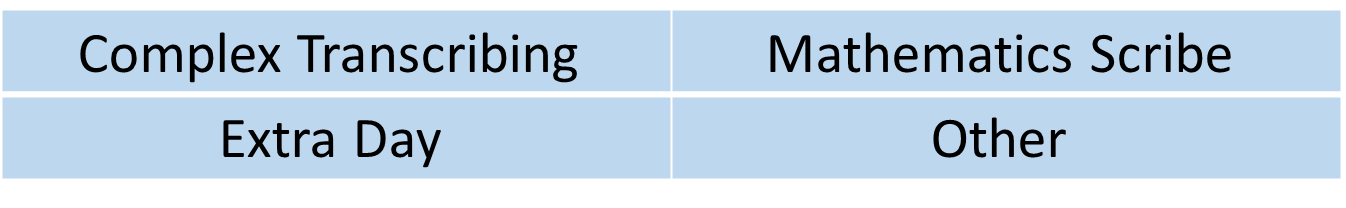 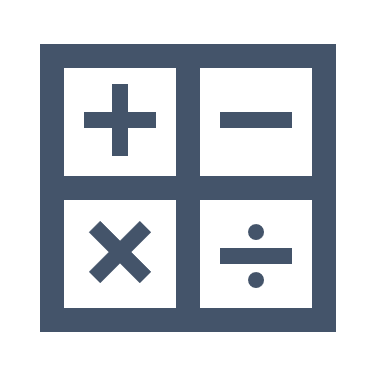 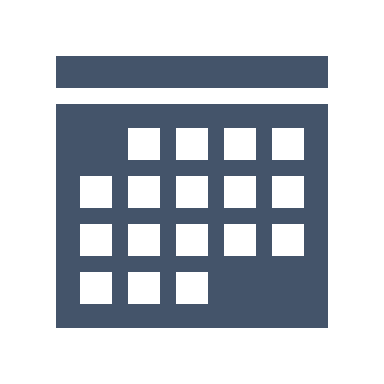 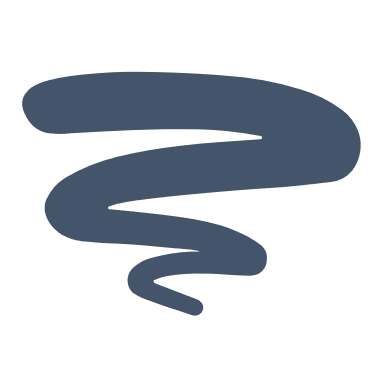 71
Accommodation Request Process
Accommodation Requests must be submitted to the Texas Education Agency (TEA) in a timely manner to allow committee members the ability to process and review requests, as well as communicate to districts the appropriate procedures for administering a TEA-Approved Designated Support. 






Requests should be submitted no later than one week prior to the individual student’s test administration window. For circumstances that require an accommodation request but occur after this time (e.g., newly enrolled student, medical emergency, updated admission, review, and dismissal (ARD) committee decision) the district testing coordinator should contact TEA’s Student Assessment Division at 512-463-9536 and ask to speak to their assigned member of the Accommodation Task Force for further instructions.
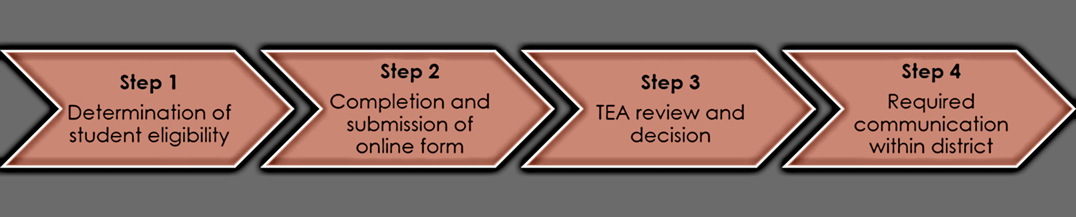 72
Accommodation Request Process
Do NOT include confidential student information in the rationale. The request will be deleted, and you will be asked to resubmit.


Example: student’s first and last name, language from an IEP, medical documents
Accommodation requests must be approved by the TEA before a student can use the accommodation on a state assessment.

Documentation in the appropriate paperwork should state “pending TEA approval.”
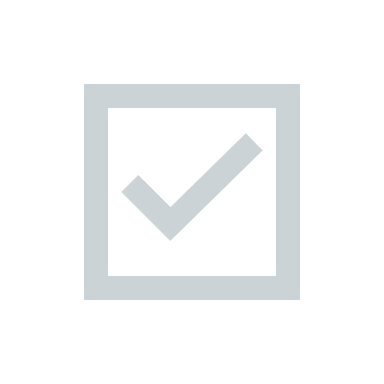 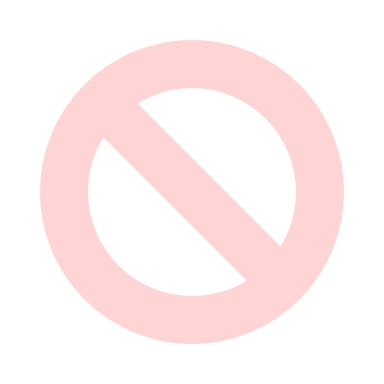 73
Accommodations in Unexpected or Emergency Situations
When an unexpected or emergency situation (e.g., broken arm, lost eyeglasses) occurs just prior to or on the day of the state assessment, it may or may not be necessary to contact TEA. After testing, document the accommodation used in TIDE. 

Step 1: No need to contact TEA
Make available Accessibility Features which are allowed for any student. 

	Step 2: No need to contact TEA
	Make available locally-approved Designated Supports. Consideration should be given to 	accommodations that the student can independently use.

		Step 3: Contact TEA
		If the student’s needs cannot be met with Step 1 or 2, contact a member of the 			Accommodations Task Force at TEA. The district testing coordinator may need to 		submit an Accommodation Request.
74
Online Practice and Released Tests
https://www.texasassessment.gov/

Online released and practice tests should be used to familiarize students with the tools that will be available in a live testing situation.
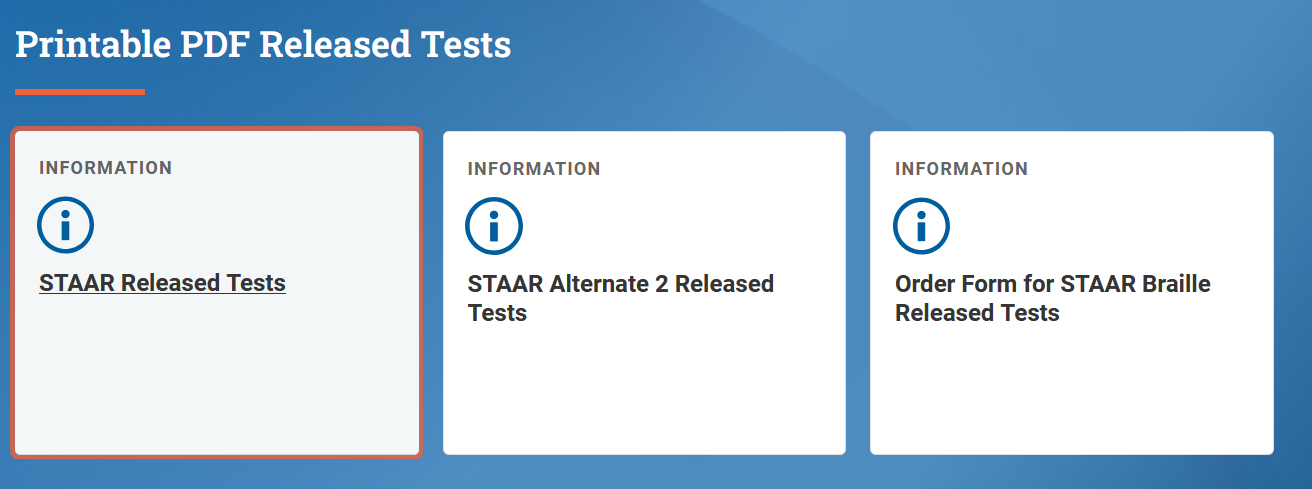 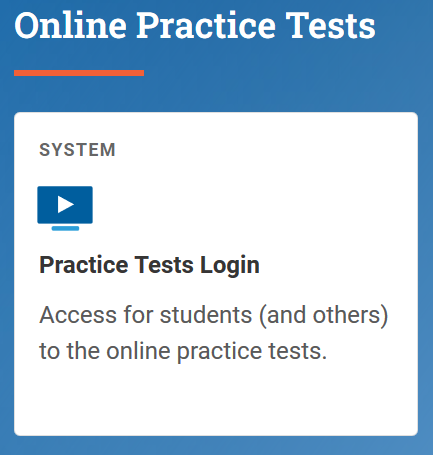 75
STAAR Online Practice
Both login options shown here:
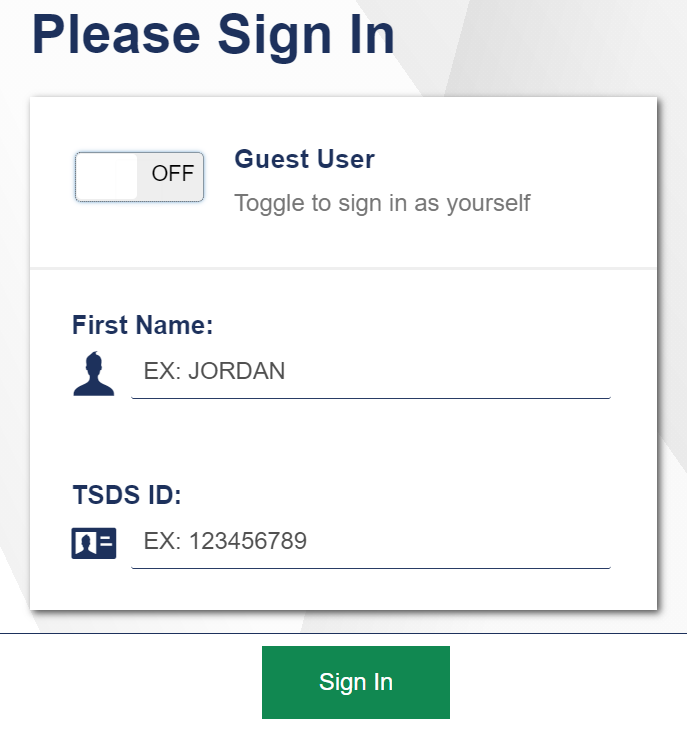 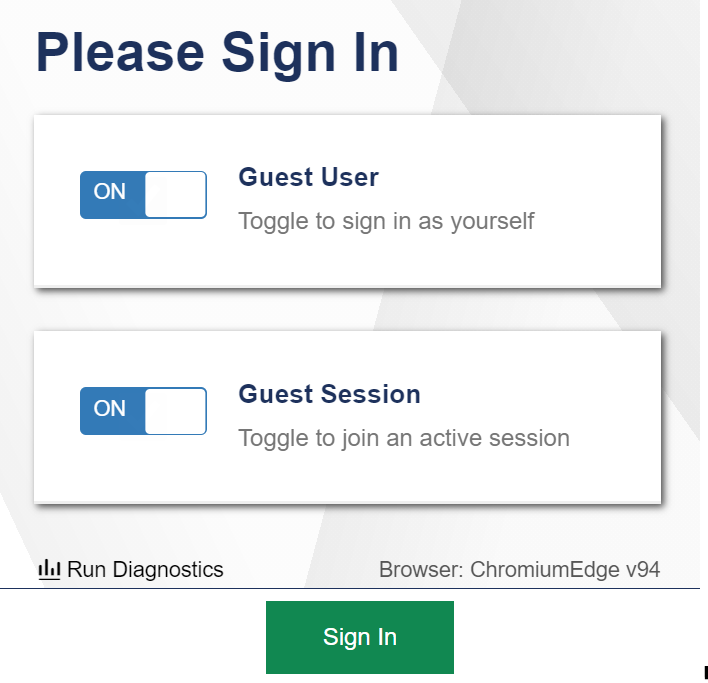 76
STAAR Online Practice
ROLLOVERS
POP-UPS
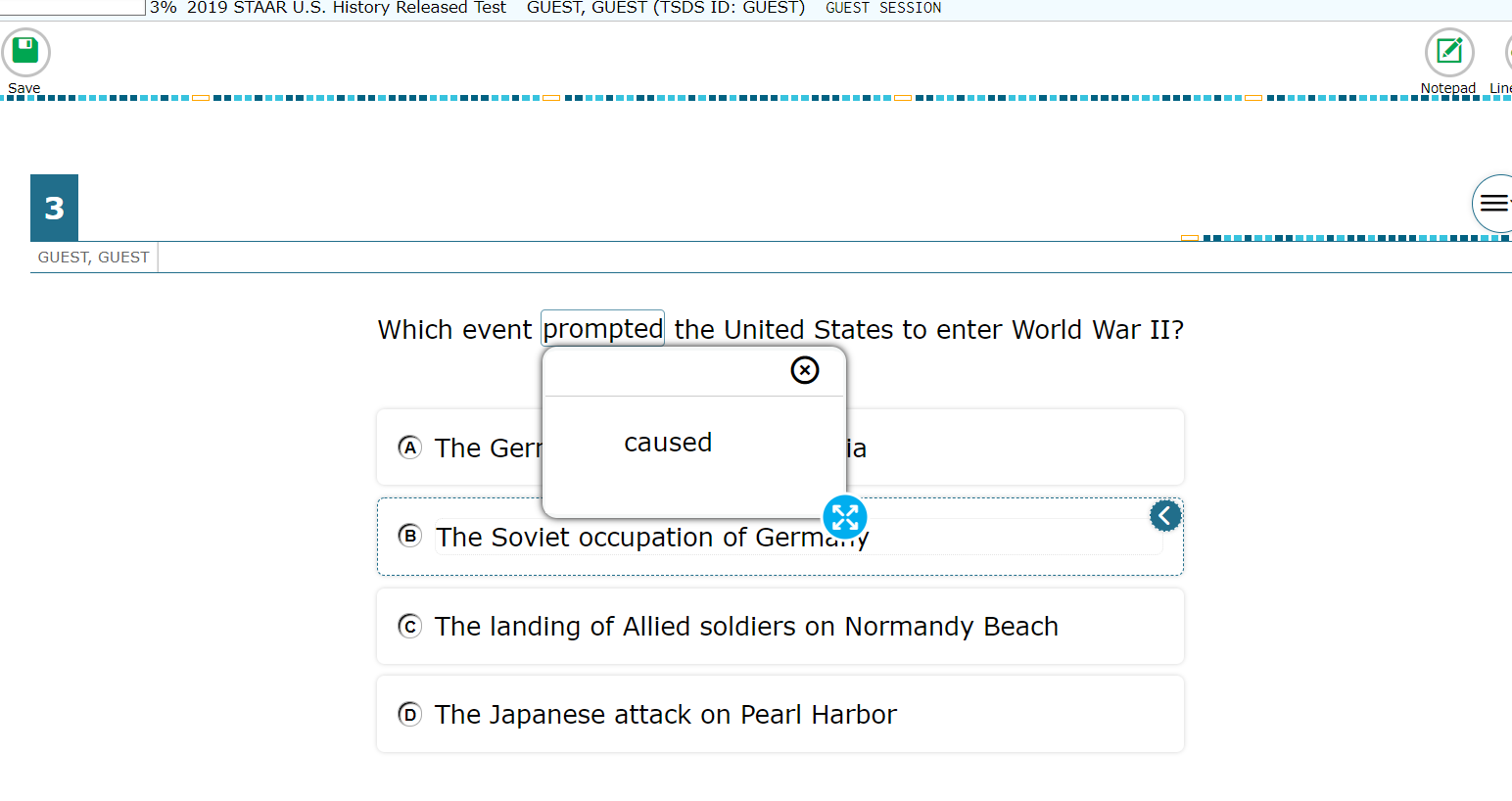 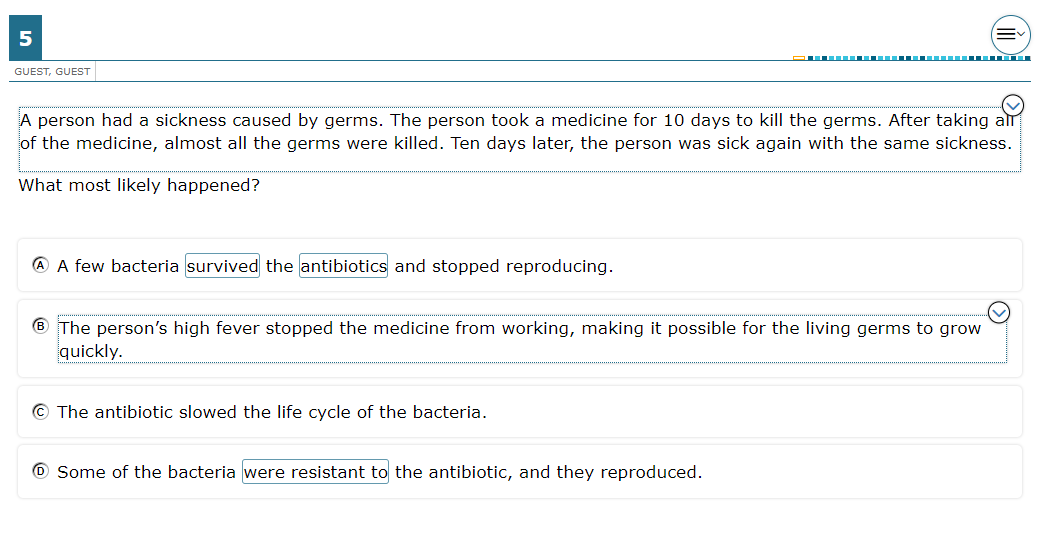 77
STAAR Online Practice
PUNNETT SQUARES
SPELLING ASSISTANCE (spell check & word prediction)
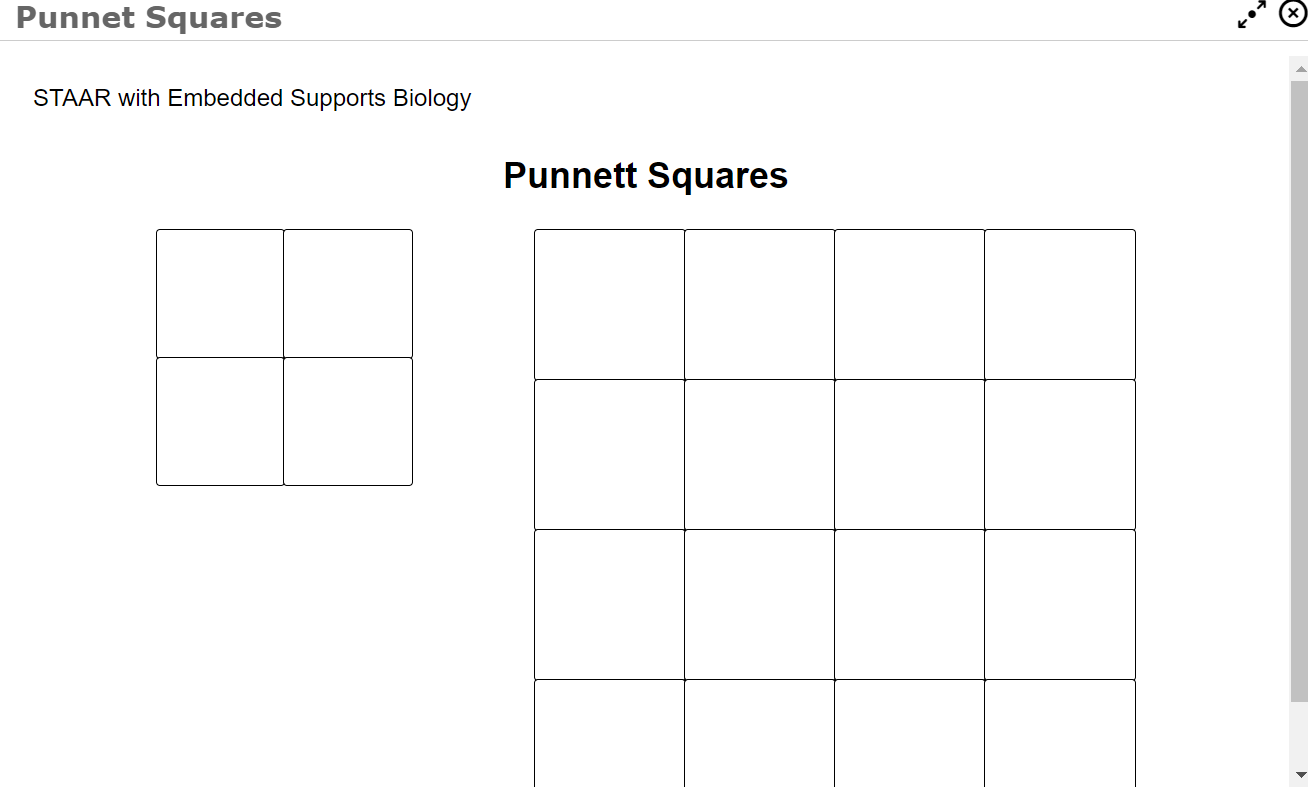 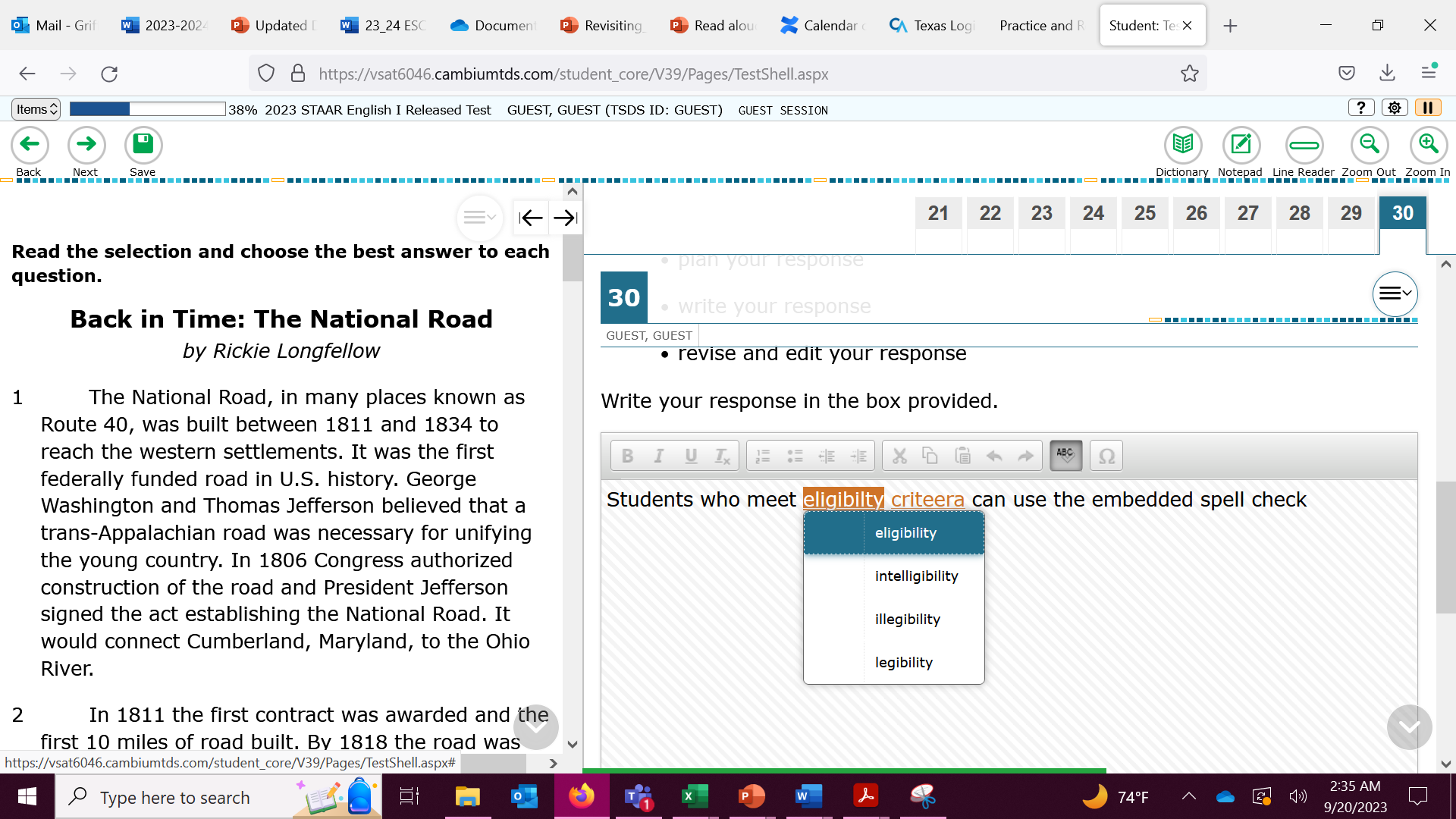 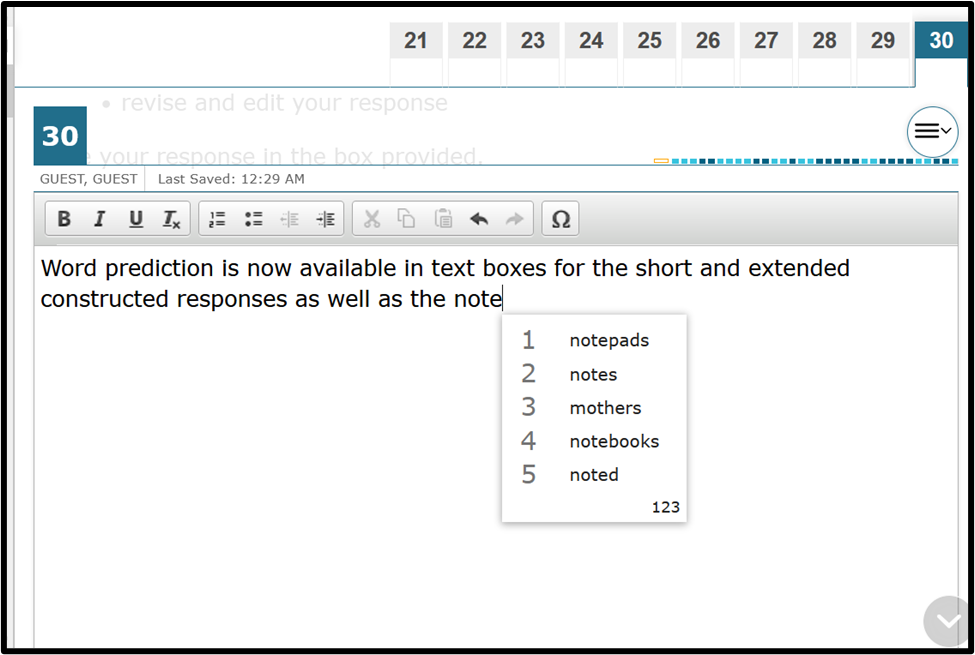 78
STAAR Online Practice
PREREADING TEXT
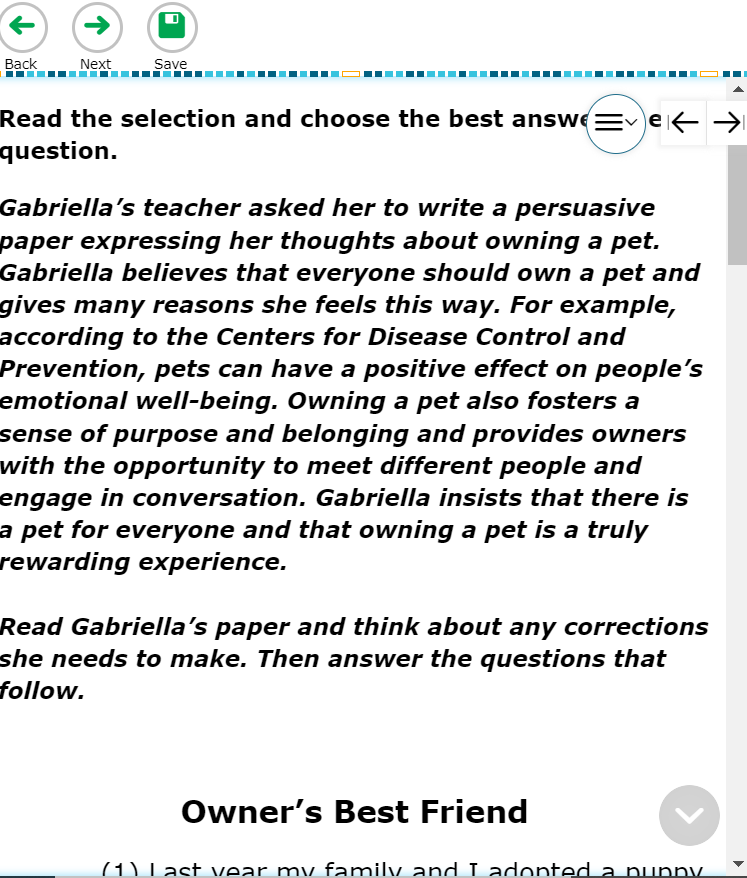 79
Training Reminders
Potential Designated Supports Topics

Understanding accessibility policies, including eligibility criteria
Ensuring that testing personnel have a current list of each student’s allowed or approved accessibility features and designated supports
Ensuring that test administrators giving an oral administration are thoroughly trained in oral administration procedures
Collecting materials and preparing designated supports for eligible students
Preparing testing locations for students who need certain designated supports or accessibility features (e.g., oral administration, individual or small-group administration)
Basic and Complex Transcribing policies and how to enter student responses into DEI
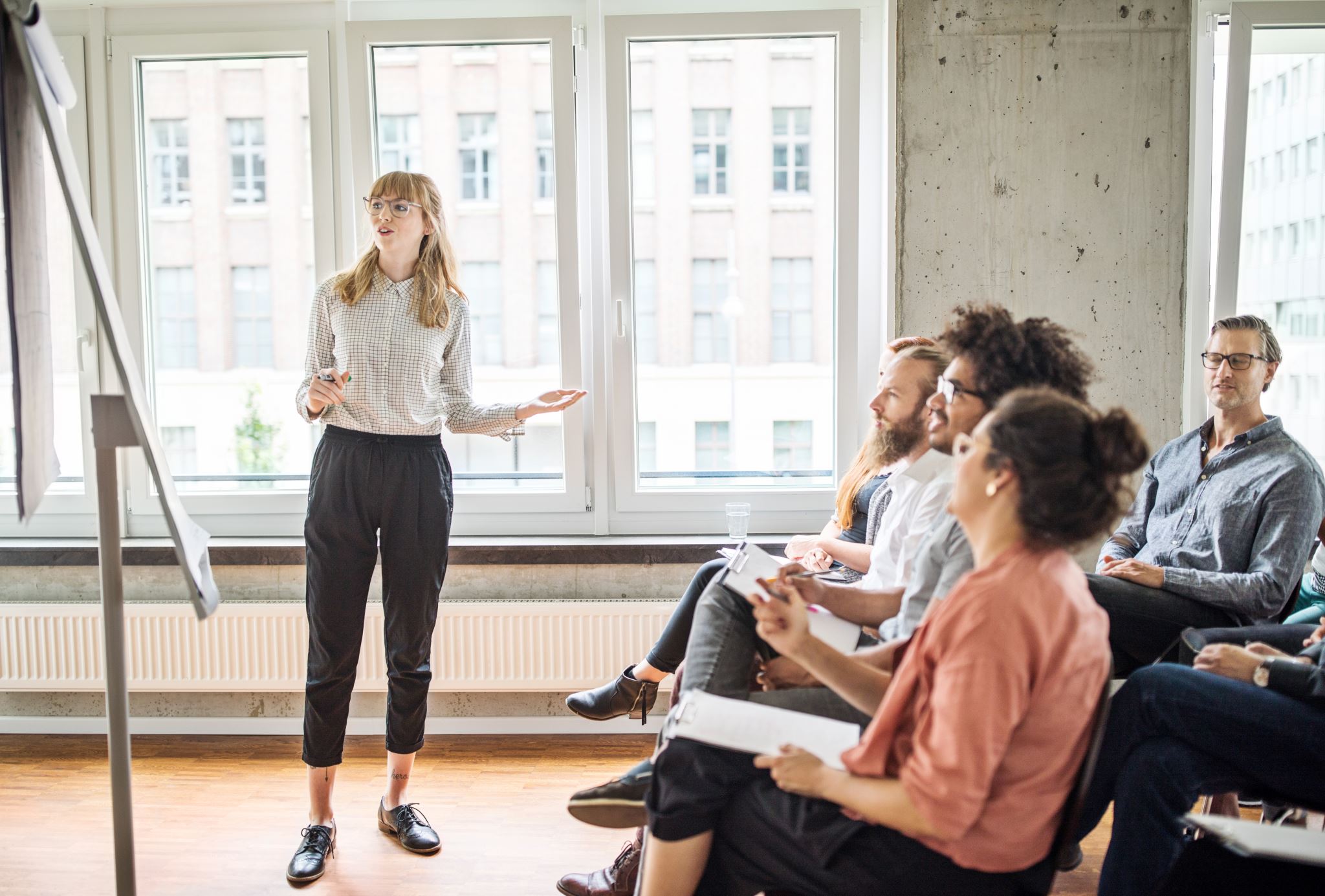 80
Accommodation Resources
General Instructions for Administering State Assessments to Students Who are Deaf or Hard of Hearing
General Instructions for Administering Braille State Assessments 
Oral and Signed Administrations: Guidelines for Reading Aloud Various Types of Test Questions
Font and Point Size Matrices for STAAR, STAAR Spanish, and TELPAS
Parent Resource: Designated Supports Available for STAAR, STAAR Spanish, and TELPAS
Allowable Supplemental Aids
Technology Guidelines
Technology Use Guidelines Presentation Accommodations in Unexpected or Emergency Situations
TEA-Approved Accommodations Procedure documents:
Math Scribe
Extra Day
Complex Transcribing STAAR
Complex Transcribing TELPAS
General Instructions for Administering Large-Print State Assessments
81
Texas Educator Assessment Committees
Classroom teachers, instructional coaches, campus and district content specialists, and campus administrators can serve in a variety of ways:
Educator passage review – each potential passage for the RLA test is reviewed and approved by a committee of Texas educators
Educator item review – each potential question for a state test is reviewed and approved by a committee of Texas educators 
Constructed response range-finding – educators are convened to set the scoring boundaries for student essays based on the rubric
Subject-area advisory groups – groups of educators are convened to provide feedback on subject-area-specific topics
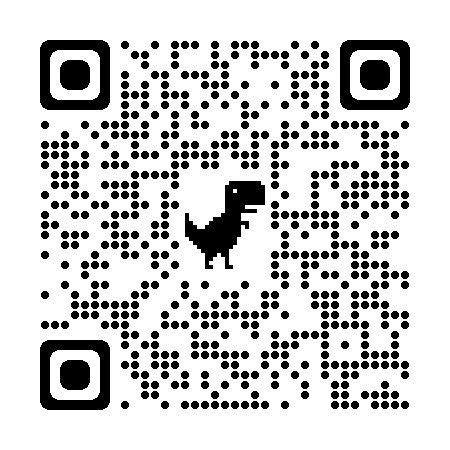 82
TEA Contact Information
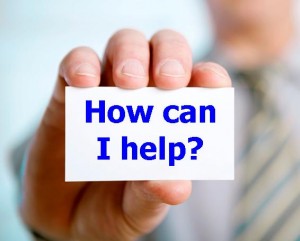 For inquiries related to development and 
administration of state assessments, reporting activities,
or data corrections, please contact: 

Student Assessment Help Desk

(512) 463-9536

https://tea.Texas.gov/student.assessment/
83